Medicare Advantage y otros planes de salud de Medicare
[Speaker Notes: Introducción al contenido del módulo​​
Este módulo, "Medicare Advantage y otros planes de salud de Medicare", explica las opciones de planes de salud de Medicare a diferencia de Medicare Original. 
Exención de responsabilidad​
Este módulo de capacitación fue elaborado y aprobado por los Centros para Servicios de Medicare y Medicaid (CMS, por sus siglas en inglés), la agencia federal que administra Medicare, Medicaid, el Programa de seguro médico para niños (CHIP, por sus siglas en inglés) y el Mercado de Seguros Médicos (Health Insurance Marketplace®). ​
La información en este módulo era correcta al mes de abril de 2024. Para buscar una versión actualizada, visite CMSnationaltrainingprogram.cms.gov. El Programa de Capacitación Nacional de los CMS proporciona esta información como un recurso para nuestros colaboradores. El presente no es un documento legal, ni tiene fines de prensa. La prensa puede contactar a la oficina de prensa de los CMS en CMS.gov/newsroom/media-inquiries. La guía legal oficial del Programa Medicare está contenida en los estatutos, reglamentos y resoluciones pertinentes.​
Esta comunicación se imprimió, publicó o produjo y difundió a expensas de los contribuyentes de EE. UU.​
Health Insurance Marketplace® es una marca de servicio registrada del Departamento de Salud y Servicios Humanos (HHS, por sus siglas en inglés) de Estados Unidos.​]
Contenido
Lección 1: Descripción general del plan Medicare Advantage…………………………..4–26
Lección 2: Otros planes de salud de Medicare……………..........................................27–33
Lección 3: Derechos, protecciones y apelaciones.…………........................................34–41
Lección 4: Pautas de comunicaciones y mercadotecnia de Medicare………...……....42–58
Apéndices:
Guía de recursos de Medicare Advantage y otros planes de salud de Medicare......59–60
Comparación de planes Medicare Advantage……………...…………………………...61–64
Acrónimos……………………….…………………………………...................................65–66
Abril de 2024
Medicare Advantage y otros planes de salud de Medicare
2
[Speaker Notes: Notas del presentador
Estos materiales son para capacitadores que están familiarizados con Medicare y a los que les gustaría tener información preparada para sus presentaciones.
El módulo comprende 67 diapositivas con notas del orador e incluye vínculos a recursos y preguntas de comprobación de conocimientos. 
Las lecciones en este módulo explican las opciones de planes de salud de Medicare aparte de Medicare Original. 
La presentación se realiza en 60 minutos aproximadamente. Deje aproximadamente 15 minutos más para debates, preguntas y respuestas. Debe considerar agregar más tiempo si desea incluir otras actividades.]
Objetivos de la sesión
Al finalizar esta sesión, usted podrá:
Describir los planes Medicare Advantage y cómo funcionan
Explicar la elegibilidad e inscripción en Medicare
Reconocer los tipos de planes Medicare Advantage
Identificar otros planes de salud de Medicare
Explicar derechos, protecciones y apelaciones
Resumir las pautas de comunicaciones y mercadotecnia de Medicare
3
Abril de 2024
Medicare Advantage y otros planes de salud de Medicare
[Speaker Notes: Notas del presentador
Al finalizar esta sesión, usted podrá:
Describir los planes Medicare Advantage y cómo funcionan
Explicar la elegibilidad e inscripción en Medicare
Reconocer los tipos de planes de Medicare Advantage
Identificar otros planes de salud de Medicare
Explicar derechos, protecciones y apelaciones
Resumir las pautas de comunicaciones y mercadotecnia de Medicare, conocer las reglas para obsequios, recompensas e incentivos, actividades educativas y promocionales y agentes y corredores.]
Lección 1
Descripción general de planes Medicare Advantage
[Speaker Notes: Notas del presentador
La Lección 1, “Descripción general de planes Medicare Advantage”, explica los tipos de planes Medicare Advantage, cómo funcionan, los costos asociados, cómo inscribirse o cambiar de plan y mucho más.]
Objetivos de la lección 1
Al final de esta lección, usted podrá:
Describir los planes Medicare Advantage y cómo funcionan
Comparar y contrastar tipos de planes Medicare Advantage
Explicar costos asociados con planes Medicare Advantage
Describir los requisitos de elegibilidad para planes Medicare Advantage
Explicar cómo y cuándo puede unirse o cambiar de planes Medicare Advantage
Abril de 2024
Medicare Advantage y otros planes de salud de Medicare
5
[Speaker Notes: Notas del presentador
Al final de esta lección, usted podrá:
Describir los planes Medicare Advantage y cómo funcionan
Comparar y contrastar tipos de planes Medicare Advantage
Explicar costos asociados con planes Medicare Advantage
Describir los requisitos de elegibilidad para planes Medicare Advantage
Explicar cómo y cuándo puede unirse o cambiar de planes Medicare Advantage]
Planes Medicare Advantage (Parte C)
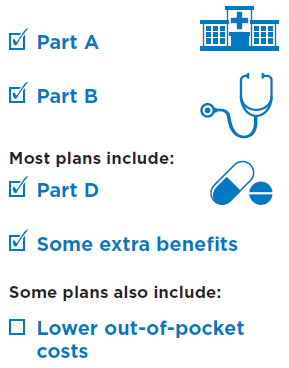 Son ofrecidos por empresas privadas aprobadas por Medicare que deben seguir las normas impuestas por Medicare.
En muchos casos, solo puede recurrir a médicos que estén en la red del plan.
En muchos casos, es posible que deba obtener aprobación de su plan antes de que se cubran ciertos medicamentos o servicios.
Los planes pueden tener costos de bolsillo más bajos o más altos que Medicare Original. También es posible que tenga una prima adicional.
Los planes pueden ofrecer beneficios adicionales que Medicare Original no cubre, como ciertos servicios de visión, audición y dentales.
Abril de 2024
Medicare Advantage y otros planes de salud de Medicare
6
[Speaker Notes: Esta diapositiva tiene animación.
Notas del presentador
Hay 2 maneras principales de obtener Medicare Parte A (seguro hospitalario) y Medicare Parte B (seguro médico)—Medicare Original y Medicare Advantage (también conocido como “Parte C” o “MA”). Si se inscribe en un plan Medicare Advantage, igual tendrá Medicare, pero obtendrá la mayor parte de la cobertura de la Parte A y la Parte B del plan Medicare Advantage, no de Medicare Original. Igual tendrá los mismos derechos y protecciones que tendría en virtud de Medicare Original.
Hay varios tipos de planes Medicare Advantage y cada uno tiene reglas especiales respecto de cómo obtener los servicios de la Parte A y la Parte B cubiertos por Medicare, así como cualquier beneficio complementario que su plan cubra (esta información se desarrollará en las diapositivas siguientes). 
Los planes Medicare Advantage son ofrecidos por empresas privadas aprobadas por Medicare que deben seguir las normas impuestas por Medicare. La mayoría de los planes Medicare Advantage incluyen cobertura de medicamentos (Parte D). 
En muchos casos, deberá usar proveedores de cuidados de la salud que participen en la red del plan (una lista de médicos, otros proveedores de cuidados de la salud y hospitales con los que un plan tiene contrato para proporcionar atención médica a sus miembros). Estos planes establecen un límite sobre lo que tendrá que pagar de su bolsillo cada año por los servicios cubiertos. Algunos planes ofrecen cobertura que no es de emergencia fuera de la red, pero generalmente a un costo más alto. 
En muchos casos, es posible que deba obtener aprobación, también llamada autorización previa, de su plan antes de que cubra ciertos medicamentos o servicios. 
Los planes pueden tener costos de bolsillo más bajos o más altos que Medicare Original. También es posible que tenga una prima adicional.
Los planes pueden ofrecer beneficios adicionales que Medicare Original no cubre como ciertos servicios para la vista, la audición y dentales.
Recuerde que debe usar la tarjeta de su plan de Medicare Advantage para obtener los servicios cubiertos por Medicare. Guarde su tarjeta roja, blanca y azul de Medicare en un lugar seguro, ya que podría necesitarla más adelante. 
Fuente: 
Medicare.gov/publications/10050-Medicare-and-You.pdf
Medicare.gov/publications/12026-Understanding-Medicare-Advantage-Plans.pdf]
Distintos tipos de planes Medicare Advantage
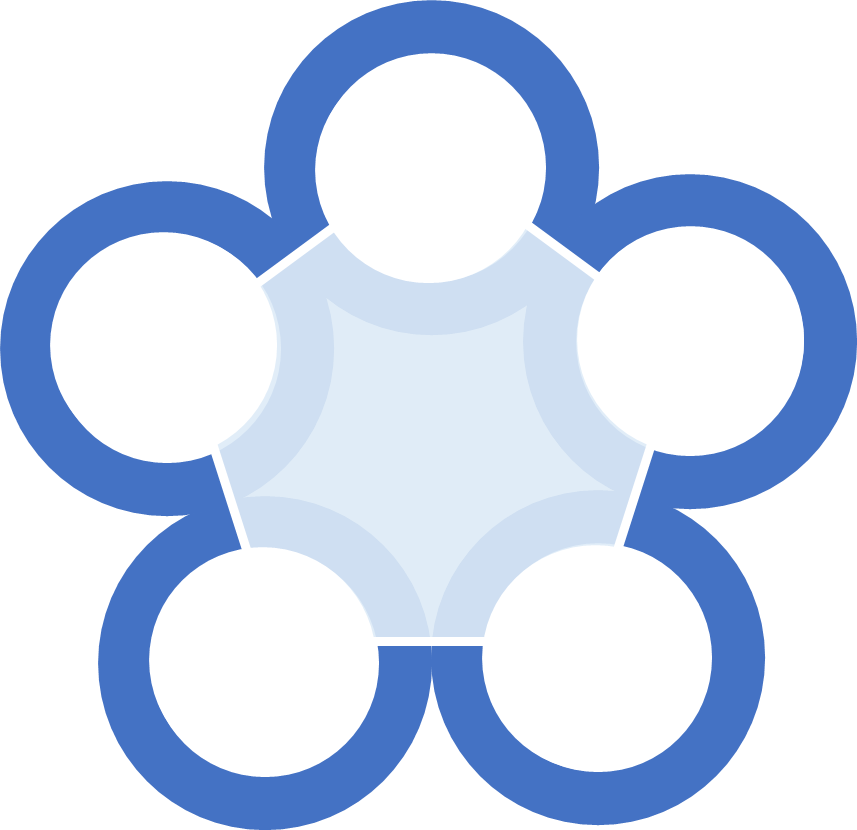 Plan de la Organización para el Mantenimiento de la Salud (HMO)
Plan de Cuenta de Ahorros Médicos 
(MSA)
Plan de Organización de Proveedores Preferentes (PPO)
Planes Medicare Advantage
Plan Privado de Pago por Servicio (PFFS)
Plan de Necesidades Especiales (SNP)
Abril de 2024
Medicare Advantage y otros planes de salud de Medicare
7
[Speaker Notes: Esta diapositiva tiene animación.
Notas del presentador
Los diferentes tipos de planes Medicare Advantage se revisarán en las siguientes diapositivas.
Planes de Organización para el Mantenimiento de la Salud (HMO, por sus siglas en inglés) 
Plan de Organización de Proveedores Preferentes (PPO, por sus siglas en inglés)
Planes de Necesidades Especiales (SNP)
Planes Privados de Pago por Servicio (PFFS)
Plan de Cuentas de Ahorros Médicos (MSA, en inglés)]
Planes de Organización para el Mantenimiento de la Salud (HMO) de Medicare
¿Puedo obtener atención médica de cualquier médico, otro proveedor de atención médica u hospital?
No.
En la mayoría de los casos, sí.
¿Estos planes cubren medicamentos recetados?
En la mayoría de los casos, sí.
¿Debo elegir un médico de cabecera?
En la mayoría de los casos, sí.
¿Tengo que obtener una derivación para ver a un especialista?
Consulte con el plan acerca de su red de proveedores, las reglas del plan, etc.
¿Qué más debo saber sobre este tipo de plan?
Abril de 2024
Medicare Advantage y otros planes de salud de Medicare
8
[Speaker Notes: Esta diapositiva tiene animación.
Notas del presentador
¿Puedo obtener atención médica de cualquier médico, otro proveedor de atención médica u hospital? No. Por lo general, en un plan de HMO debe recibir atención y servicios de médicos, otros proveedores de atención médica u hospitales de la red del plan (excepto atención de emergencia, atención de urgencia fuera del área o diálisis temporal fuera del área, que está cubierta ya sea que se proporcione dentro o fuera de la red del plan). Sin embargo, algunos planes de HMO, conocidos como planes de HMO punto de servicio (HMOPOS, por sus siglas en inglés), ofrecen un beneficio fuera de la red para algunos o todos los servicios cubiertos por un copago o coseguro más alto.
¿Estos planes cubren medicamentos recetados? En la mayoría de los casos, sí, los medicamentos recetados están cubiertos. Si tiene pensado inscribirse en una HMO y desea cobertura de medicamentos de Medicare (Parte D), debe inscribirse en un plan de HMO que ofrezca cobertura de medicamentos de Medicare. Si se inscribe en un plan de HMO que no ofrece cobertura de medicamentos, no puede unirse a un plan de medicamentos de Medicare por separado.
¿Debo elegir un médico de cabecera? En la mayoría de los casos, sí, debe elegir un médico de cabecera. 
¿Tengo que obtener una derivación para ver a un especialista? En la mayoría de los casos, sí. Ciertos servicios, como las mamografías anuales, no necesitan remisiones. Sin embargo, si un proveedor de la red del plan cree que su mejor tratamiento para una afección debe obtenerse fuera de la red, este proveedor puede referirlo fuera de la red. El proveedor debe solicitar al plan una determinación de organización previa al servicio por escrito y luego usted solo pagará el costo compartido del plan.
¿Qué más debo saber sobre este tipo de plan?
Si recibe atención médica de emergencia fuera de la red del plan sin autorización, es posible que tenga que pagar el costo completo. 
Es importante que usted siga las reglas del plan, como obtener aprobación previa para un servicio determinado cuando sea necesario. 
Visite Medicare.gov o consulte con el plan para obtener más información.
Recurso: Manual de atención administrada de Medicare, Capítulo 4: Beneficios y protecciones para los beneficiarios, sección 160, Atención dirigida por el plan (CMS.gov/Regulations-and-Guidance/Guidance/Manuals/Downloads/mc86c04.pdf).]
Planes de Organización de Proveedores Preferentes (PPO) de Medicare
¿Puedo obtener atención médica de cualquier médico, otro proveedor de atención médica u hospital?
Sí, habitualmente por un costo más alto.
¿Estos planes cubren medicamentos recetados?
En la mayoría de los casos, sí.
¿Debo elegir un médico de cabecera?
No.
En la mayoría de los casos, no.
¿Tengo que obtener una derivación para ver a un especialista?
Consulte con el plan acerca de su red de proveedores, las reglas del plan, etc.
¿Qué más debo saber sobre este tipo de plan?
Abril de 2024
Medicare Advantage y otros planes de salud de Medicare
9
[Speaker Notes: Esta diapositiva tiene animación.
Notas del presentador
¿Puedo obtener atención médica de cualquier médico, otro proveedor de atención médica u hospital? Sí. Los planes de PPO tienen médicos, otros proveedores de atención médica y hospitales de su red que puede usar. También puede usar proveedores fuera de la red para servicios cubiertos, habitualmente por un costo mayor, si el proveedor acepta tratarlo y usted no ha optado por ser excluido de Medicare (para artículos y servicios de la Parte A y la Parte B de Medicare). Siempre tendrá cobertura para la atención de emergencia y de urgencia.
¿Estos planes cubren medicamentos recetados? En la mayoría de los casos, sí. Si tiene pensado inscribirse en una PPO y desea cobertura de medicamentos de Medicare (Parte D), debe inscribirse en un plan de PPO que ofrezca cobertura de medicamentos de Medicare. Si se inscribe en un plan de PPO que no ofrece cobertura de medicamentos, no podrá inscribirse en un plan de medicamentos de Medicare por separado.
¿Debo elegir un médico de cabecera? No. No es necesario que elija un médico de cabecera. 
¿Tengo que obtener una derivación para ver a un especialista? En la mayoría de los casos, no. Pero si usa especialistas del plan (dentro de la red), sus costos por los servicios cubiertos generalmente serán más bajos que si usa especialistas que no pertenezcan al plan (fuera de la red).
¿Qué más debo saber sobre este tipo de plan? 
Debido a que ciertos proveedores son "preferidos", puede ahorrar dinero usándolos.
Visite Medicare.gov o consulte con el plan para obtener más información.]
Plan para Necesidades Especiales (SNP, por sus siglas en inglés)
Algunos SNP cubren servicios fuera de la red y otros no.
¿Puedo obtener atención médica de cualquier médico, otro proveedor de atención médica u hospital?
Sí.
¿Estos planes cubren medicamentos recetados?
Algunos SNP exigen médicos de cabecera y otros no.
¿Debo elegir un médico de cabecera?
¿Tengo que obtener una derivación para ver a un especialista?
Algunos SNP exigen derivaciones y otros no.
Cada SNP limita su membresía a personas que viven en determinadas instituciones, personas con “doble elegibilidad” y personas con afecciones crónicas severas o discapacitantes.
¿Qué más debo saber sobre este tipo de plan?
Abril de 2024
Medicare Advantage y otros planes de salud de Medicare
10
[Speaker Notes: Esta diapositiva tiene animación.
Notas del presentador
Un SNP ofrece beneficios y servicios a personas con enfermedades específicas, ciertas necesidades de cuidados de la salud o que también tienen cobertura de Medicare. Los SNP incluyen servicios de coordinación de cuidados y adaptan sus beneficios, opciones de proveedores y listas de medicamentos (formularios) para satisfacer mejor las necesidades específicas de los grupos a los que prestan servicios.
¿Puedo obtener atención médica de cualquier médico, otro proveedor de atención médica u hospital? Algunos SNP cubren servicios fuera de la red y otros no. Consulte con el plan para averiguar si cubre servicios fuera de la red y, de ser así, cómo afectan sus costos.
¿Estos planes cubren medicamentos recetados? Sí. Todos los SNP deben ofrecer cobertura de medicamentos para Medicare (Parte D).
¿Debo elegir un médico de cabecera? Algunos SNP exigen médicos de cabecera y otros no. Consulte con el plan para averiguar si debe elegir un médico de cabecera.
¿Tengo que obtener una derivación para ver a un especialista? Algunos SNP exigen derivaciones y otros no. Ciertos servicios, como las mamografías anuales, no requieren derivaciones. Consulte con el plan para averiguar si necesita una derivación.
¿Qué más debo saber sobre este tipo de plan? 
Estos grupos son elegibles para inscribirse en un SNP:
Personas que viven en determinadas instituciones (como hogares de ancianos) o que viven en la comunidad pero necesitan atención de enfermería en el hogar (también llamado “SNP institucional” o I-SNP).
Personas elegibles tanto para Medicare como para Medicaid (también llamado "SNP de elegibilidad doble" o D-SNP). Los D-SNP tienen un contrato con su programa estatal de Medicaid para ayudar a coordinar sus beneficios de Medicare y Medicaid. Es posible que algunos D-SNP proporcionen servicios de Medicaid además de servicios de Medicare. Llame a la oficina de Asistencia Médica (Medicaid) de su estado para verificar su elegibilidad para Medicaid.
Personas con afecciones crónicas severas o discapacitantes específicas (como diabetes, enfermedad renal en etapa terminal [ESRD, por sus siglas en inglés], VIH/SIDA, insuficiencia cardíaca crónica o demencia) (también denominado “SNP de afección crónica” o C-SNP). Los planes pueden limitar, además, la membresía a una única afección crónica o a un grupo de afecciones crónicas relacionadas.
Para encontrar y comparar SNP u otros planes Medicare Advantage dentro de su área, visite Medicare.gov/plan-compare. 
NOTA: Las personas con enfermedad renal en etapa terminal (ESRD) pueden elegir Medicare Original o un plan Medicare Advantage al decidir cómo obtener la cobertura de Medicare. Si usted solo es elegible para Medicare porque tiene ESRD y recibe un trasplante de riñón, sus beneficios de Medicare finalizarán 36 meses después del trasplante. Para obtener más información, visite Medicare.gov/basics/end-stage-renal-disease.
Para averiguar qué planes Medicare Advantage están disponibles en su área, visite es.Medicare.gov/plan-compare o llame al 1-800-MEDICARE (1‐800‐633‐4227). Los usuarios de TTY pueden llamar al 1-877-486-2048.
Para ver información sobre la membresía de SNP, visite Medicare.gov/publications y consulte “Explicación de los planes Medicare Advantage" (Producto de los CMS n.° 12026).]
Planes Privados de Pago‑por‑Servicio (PFFS) de Medicare
¿Puedo obtener atención médica de cualquier médico, otro proveedor de atención médica u hospital?
Puede visitar a cualquier médico aprobado por Medicare, otro proveedor de servicios de salud u hospital que acepte los términos de pago del plan y esté de acuerdo en brindarle tratamiento.
¿Estos planes cubren medicamentos recetados?
Algunas veces.
¿Debo elegir un médico de cabecera?
No.
¿Tengo que obtener una derivación para ver a un especialista?
No.
¿Qué más debo saber sobre este tipo de plan?
El plan decide cuánto deberá pagar por los servicios.
Abril de 2024
Medicare Advantage y otros planes de salud de Medicare
11
[Speaker Notes: Esta diapositiva tiene animación.
Notas del presentador
¿Puedo obtener atención médica de cualquier médico, otro proveedor de atención médica u hospital? Sí. Puede consultar a cualquier médico, a otro proveedor de atención médica u hospital aprobado por Medicare que acepte los términos de pago del plan, acepte tratarlo a usted y que no haya optado por ser excluido de Medicare (para artículos y servicios de la Parte A y la Parte B de Medicare). Si se inscribe en un plan Privado de Pago por Servicio que tiene una red, también puede consultar a cualquiera de los proveedores de la red que hayan aceptado tratar a los miembros del plan. Puede elegir un médico, hospital u otro proveedor fuera de la red que acepte los términos del plan, pero es posible que deba pagar más. Habitualmente, su tarjeta de ID del plan le indica a su proveedor que usted pertenece a un plan PFFS.
¿Estos planes cubren medicamentos recetados? Algunas veces. Si su plan PFFS no ofrece cobertura de medicamentos de Medicare, puede inscribirse en un plan de medicamentos de Medicare por separado para obtener cobertura de medicamentos (Parte D). 
¿Debo elegir un médico de cabecera? No.
¿Tengo que obtener una derivación para ver a un especialista? No.
¿Qué más debo saber sobre este tipo de plan?
El plan decide cuánto deberá pagar por los servicios. El plan le informará sobre su costo compartido en los documentos de “Aviso anual de cambio” y “Evidencia de cobertura” que envía cada año.
Algunos planes PFFS contratan una red de proveedores que aceptan tratarlo siempre, incluso si usted nunca los visitó antes. 
Los médicos, hospitales y otros proveedores fuera de la red pueden decidir no tratarlo, incluso aunque usted si los haya visto antes. 
En una emergencia médica, los médicos, hospitales y otros proveedores deben brindarle tratamiento. 
Por cada servicio que reciba, asegúrese de mostrar su tarjeta de miembro del plan antes de recibir tratamiento.
Visite Medicare.gov o consulte con el plan para obtener más información.]
Planes de Cuenta de Ahorros Médicos (MSA, en inglés)
Sí.
¿Puedo obtener atención médica de cualquier médico, otro proveedor de atención médica u hospital?
¿Estos planes cubren medicamentos recetados?
No.
¿Tengo que obtener una derivación para ver a un especialista?
No.
¿Qué más debo saber sobre este tipo de plan?
Los planes de MSA combinan un plan de seguro con deducible alto con una cuenta de ahorros médicos.
Abril de 2024
Medicare Advantage y otros planes de salud de Medicare
12
[Speaker Notes: Esta diapositiva tiene animación.
Notas del presentador
¿Puedo obtener atención médica de cualquier médico, otro proveedor de atención médica u hospital? Sí. Los planes de MSA no suelen contar con una red de médicos, otros proveedores de atención médica y hospitales.
¿Estos planes cubren medicamentos recetados? No. Si se inscribe en un plan de MSA de Medicare y desea cobertura de medicamentos de Medicare (Parte D), deberá inscribirse en un plan de medicamentos de Medicare por separado. 
¿Tengo que obtener una derivación para ver a un especialista? No.
¿Qué más debo saber sobre este tipo de plan? Los planes de MSA combinan un plan de seguro con deducible alto con una cuenta de ahorros médicos:
Plan de salud de deducible alto: La primera parte de un plan de MSA es un tipo especial de plan Medicare Advantage de deducible alto. El plan solamente comenzará a cubrir sus costos una vez que usted satisfaga un deducible anual alto, que varía según el plan. 
Cuenta de ahorros médicos: La segunda parte de un plan de MSA es un tipo especial de cuenta de ahorros. El plan de deposita dinero en una cuenta de ahorro especial para que usted lo use a fin de pagar sus gastos de cuidados de la salud. El monto del depósito varía según el plan. Puede usar ese dinero para pagar sus costos cubiertos por Medicare antes de llegar al deducible. El dinero que quede en su cuenta al finalizar el año permanece ahí. Si conserva su plan el año siguiente, su plan agregará nuevos depósitos a la cantidad restante.
Los planes de MSA no cobran una prima, pero debe continuar pagando su prima de la Parte B. 
Algunos planes pueden cubrir algunos beneficios adicionales, como servicios de visión auditivos y dentales. Es posible que pague una prima por esta cobertura adicional.
Visite Medicare.gov o consulte con el plan para obtener más información.
Visite Medicare.gov/publications y consulte “Explicación de los planes Medicare Advantage" (Producto de los CMS n.° 12026) para ver más información sobre planes de MSA.]
¿Cuáles son los costos de los planes Medicare Advantage?
Sus costos de bolsillo en un plan de Medicare Advantage varían según:
Primas.
Si tiene Medicaid
Deducibles
Costos de bolsillo anuales
Copagos o coseguro
Prima/beneficios adicionales
Los servicios de atención médica que reciba
Abril de 2024
Medicare Advantage y otros planes de salud de Medicare
13
[Speaker Notes: Esta diapositiva tiene animación.
Notas del presentador
Sus costos de bolsillo en un plan Medicare Advantage varían según:
Primas:
Si el plan cobra una prima mensual. Usted paga esto además de la prima de la Parte B. La prima mensual estándar de la Parte B en 2024 es de $174.70. Es posible que pague más por la Parte B según sus ingresos de los últimos 2 años.
Si el plan paga cualquiera de sus primas mensuales de Medicare. Algunos planes Medicare Advantage ayudarán a pagar parte o la totalidad de su prima de la Parte B. Este beneficio se llama “reducción de la prima de la Parte B de Medicare”. 
La mayoría de los planes incluyen cobertura de medicamentos de Medicare (Parte D) y la mayoría de los planes de medicamentos cobran una tarifa mensual que varía según el plan. Usted paga esto además de la prima de la Parte B. Si está inscrito en un plan Medicare Advantage (Parte C) o un plan Medicare de Costos que incluye cobertura de medicamentos, la prima mensual puede incluir un importe por la cobertura de medicamentos. La mayoría de las personas solo paga la prima de la Parte D. Si no solicita la Parte B cuando es elegible por primera vez, es posible que tenga que pagar una multa por inscripción tardía en la Parte D.
Deducibles: Si el plan tiene un deducible anual o cualquier deducible adicional por ciertos servicios. 
Copagos o coseguro: Cuánto paga por cada visita o servicio (copagos o coseguro). Los planes Medicare Advantage no pueden cobrar más que Medicare Original por determinados servicios, como quimioterapia, diálisis y cuidados en un centro de enfermería especializada. Por ejemplo, el plan puede cobrar un copago de $10 o $20 cada vez que consulta a un médico. 
Servicios de cuidado de la salud en el hogar:
El tipo de servicios de atención médica que necesita y la frecuencia con la que los recibe. 
Si obtiene servicios de un proveedor en la red del plan. 
Prima/beneficios adicionales: Si el plan ofrece beneficios adicionales que requieren una prima adicional. 
Costos de bolsillo anuales: El límite anual del plan en sus costos de bolsillo para todos los servicios médicos. Una vez que alcance ese límite, no pagará nada por los servicios cubiertos por la Parte A y la Parte B. Algunos planes también pueden tener un límite en los costos de bolsillo para los beneficios complementarios.
Si tiene Medicaid: Si tiene Medicaid o recibe ayuda del estado con los costos de la atención médica.
Cada año, los planes fijan los importes que cobrarán en concepto de primas, deducibles y servicios. El plan (en lugar de Medicare) decide cuánto paga por los servicios cubiertos que recibe dentro de las pautas establecidas por Medicare. Lo que paga por el plan podrá cambiar solamente una vez al año, el 1 de enero.]
Importes de ajuste mensual relacionado con los ingresos (IRMAA, por sus siglas en inglés): Cobertura de medicamentos de Medicare (Parte D)
¿Qué es IRMAA?
Es un importe adicional que algunas personas tienen que pagar además de la prima de su plan.
No. Se basa en los ingresos. Aproximadamente el 7 % tiene que pagarlo.
¿Todos pagan IRMAA?
Se cancelará su inscripción en la cobertura de medicamentos de Medicare.
¿Qué sucede si debo IRMAA de la Parte D pero no lo pago?
¿Adónde va el dinero?
El importe de IRMAA va al gobierno para el Fondo Fiduciario de Medicare.
Abril de 2024
Medicare Advantage y otros planes de salud de Medicare
14
[Speaker Notes: Esta diapositiva tiene animación.
Notas del presentador
La mayoría de las personas pagará el importe de prima estándar para la cobertura de medicamentos. Si sus ingresos brutos ajustados modificados (MAGI) superan cierto importe, es posible que también pague un Importe de Ajuste Mensual Relacionado con el Ingreso (IRMAA, por sus siglas en inglés) además de la prima de su plan (según lo informado en su declaración de impuestos al Servicio de Impuestos Internos [IRS] de 2 años atrás). Aproximadamente el 7 % de las personas con Medicare paga un IRMAA. Esta información se desarrollará en la diapositiva siguiente. 
El Seguro Social usa los datos de ingresos provenientes del IRS para averiguar si usted debe pagar una prima más elevada. El Seguro Security se comunicará con usted si tiene que pagar IRMAA de la Parte D con base en sus ingresos. El importe que pague puede cambiar cada año. Los límites de ingresos son los mismos como aquellos de la Parte B de IRMAA. Por lo general, el monto adicional se tomará de su cheque del Seguro Social. Si no tiene suficiente dinero en su cheque del Seguro Social, o no recibe un cheque del Seguro Social, Medicare o (si corresponde) la Junta de Jubilación Ferroviaria (RRB, por sus siglas en inglés) le facturará la cantidad adicional cada mes. Esto significa que le pagará a su plan cada mes por su prima mensual y le pagará a Medicare o la RRB cada mes por su importe de IRMAA; en otras palabras, le pagaría el importe de IRMAA de la Parte D directamente al gobierno y no a su plan.
 Si no paga, se cancelará su inscripción en su plan de medicamentos de Medicare o en su plan Medicare Advantage con cobertura de medicamentos si obtiene cobertura de medicamentos de Medicare a través de un plan Medicare Advantage. 
Debe pagar tanto el monto adicional (el IRMAA de la Parte D) como la prima de su plan cada mes para mantener la cobertura de medicamentos.
Si tiene que pagar un monto adicional y no está de acuerdo (por ejemplo, en caso de experimentar un evento de vida que disminuya sus ingresos), llame al Seguro Social al 1-800-772-1213. Los usuarios de TTY pueden llamar al 1-800-325-0778.]
Importe de Ajuste Mensual Relacionado con el Ingreso (IRMAA, por sus siglas en inglés): Prima de la Parte D para 2024
Si su situación de declaración impositiva y sus ingresos anuales en 2022 fueron como sigue:
Abril de 2024
Medicare Advantage y otros planes de salud de Medicare
15
[Speaker Notes: Notas del presentador
La Ley de Presupuesto Bipartidista de 2018 cambió la política de las primas relacionadas con los ingresos y ajustó los umbrales de los ingresos para determinar el IRMAA. El IRMAA se ajusta todos los años. Se calcula sobre la prima nacional básica del beneficiario.
El total de las primas de la Parte D para 2024 para las personas con ingresos superiores se presenta a continuación.
Para el 2024:
Usted solo paga la prima de su plan si sus ingresos anuales en 2022 fueron de $103,000 o menos para una persona, o $206,000 o menos para una pareja casada.
Si declaró un MAGI mayor que $103,000 y hasta $129,000 y presenta una declaración de impuestos individual, o presenta una declaración de impuestos conjunta con un ingreso anual superior a $206,000 y menor que $258,000, paga la prima de su plan y su IRMAA de $12.90. 
Si declaró un MAGI mayor que $129,000 y hasta $161,000 y presenta una declaración de impuestos individual, o presenta una declaración de impuestos conjunta con un ingreso superior a $258,000 y hasta $322,000, paga la prima de su plan y su IRMAA de $33.30.
Si declaró un MAGI mayor que $161,000 y hasta $193,000 y presenta una declaración de impuestos individual, o presenta una declaración de impuestos conjunta con un ingreso superior a $322,000 y hasta $386,000, paga la prima de su plan y su IRMAA de $53.80.
Si declaró un MAGI mayor que $193,000 y hasta $500,000 y presenta una declaración de impuestos individual, o presenta una declaración de impuestos conjunta con un ingreso superior a $386,000 y hasta $750,000, paga la prima de su plan y su IRMAA de $74.20 por mes.
Si declaró un MAGI de $500,000 o mayor y presenta una declaración de impuestos individual, o presenta una declaración de impuestos conjunta con un ingreso superior a $750,000, paga la prima de su plan y su IRMAA de $81.00 por mes.
NOTA: Si está casado y presenta la declaración por separado, pero vivió con su cónyuge en cualquier momento durante el año contributivo, y sus ingresos son de $103,000 o menos, paga la prima de su plan. Si está casado y presenta la declaración por separado, pero vivió con su cónyuge en cualquier momento durante el año contributivo y sus ingresos son de $103,000 a $397,000, paga la prima de su plan (YPP, por sus siglas en inglés) e IRMAA de $74.20 cada mes. Si está casado y presenta la declaración por separado, pero vivió con su cónyuge en cualquier momento durante el año contributivo, y sus ingresos son de $397,000 o más, paga YPP e IRMAA de $81.00 por mes.
Si sus ingresos cambian por ciertas razones, como el divorcio o la jubilación, es posible que pueda reducir su IRMAA. Visite SSA.gov/forms/ssa-44.pdf para ver e imprimir una copia del formulario de "Importe de ajuste mensual de Medicare relacionado con los ingresos - Eventos que cambian la vida".]
¿Quién puede inscribirse en un plan Medicare Advantage?
Para ser elegible, debe:
Tener Medicare Parte A y Parte B
Vivir en el área de servicio del plan
Ser ciudadano estadounidense o estar legalmente presente en los EE. UU.
Tener su número de Medicare y fechas de inicio de su cobertura de la Parte A y/o la Parte B
Para inscribirse, también debe aceptar:
Proporcionar la información necesaria al plan
Seguir las reglas del plan
Solo pertenecer a un plan a la vez
Abril de 2024
Medicare Advantage y otros planes de salud de Medicare
16
[Speaker Notes: Esta diapositiva tiene animación.
Notas del presentador
Los planes Medicare Advantage están disponibles para la mayoría de las personas con Medicare. 
Para ser elegible para inscribirse en un plan Medicare Advantage, debe:
Tener la Parte A y la Parte B. 
Vivir en el área geográfica de servicio del plan. 
Ser ciudadano estadounidense o estar legalmente presente en los EE. UU. 
Tener su número de Medicare y fechas de inicio de su cobertura de la Parte A y/o la Parte B.
Para unirse, también debe aceptar:
Proporcione la información necesaria al plan, como su número de Medicare, dirección, fecha de nacimiento y otra información importante.
Seguir las reglas del plan.
Pertenecer a un plan Medicare Advantage a la vez. Sin embargo, se permite que pertenezca a un plan de MSA y a un plan de medicamentos, o a un plan PFFS y a un plan de medicamentos (si el plan PFFS al que pertenece no ofrece cobertura de medicamentos) al mismo tiempo.]
Cómo puede inscribirse
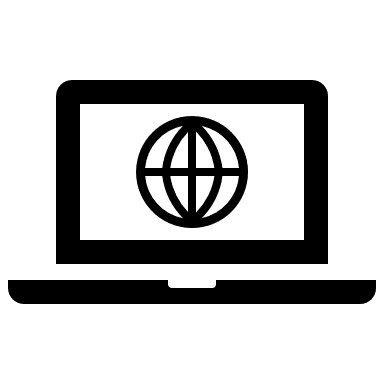 Visite es.Medicare.gov/plan-compare
Visite el sitio web del plan para ver si puede inscribirse en línea
En línea
Llame al plan en el que desea inscribirse.
Llame al 1-800-MEDICARE (1-800-633-4227) (TTY: 1-877-486-2048)
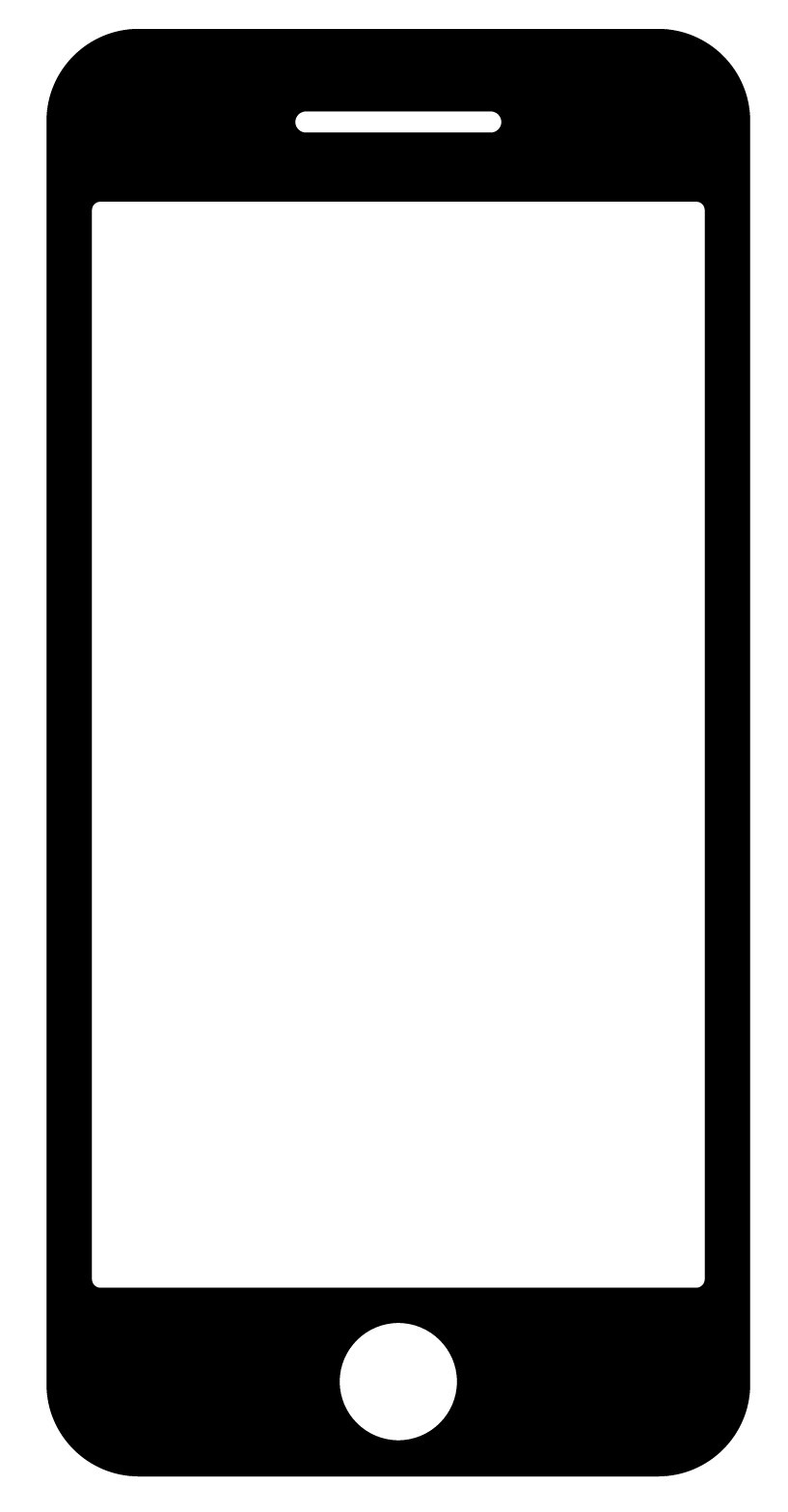 Por teléfono
Complete un formulario de inscripción impreso
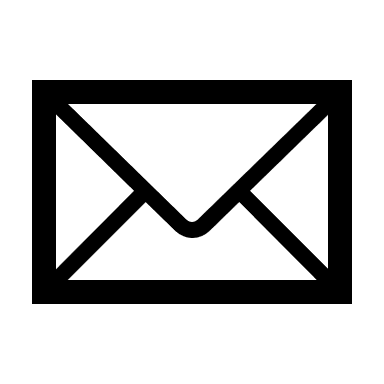 Por correo
Abril de 2024
Medicare Advantage y otros planes de salud de Medicare
17
[Speaker Notes: Esta diapositiva tiene animación.
Notas del presentador
No todos los planes de Medicare Advantage funcionan de la misma manera. Antes de inscribirse, puede buscar y comparar planes de salud de Medicare en su área visitando es.Medicare.gov/plan-compare. Una vez que haya comprendido las reglas y los costos del plan, inscríbase mediante una de las siguientes maneras: 
Visite es.Medicare.gov/plan-compare y busque por código postal para encontrar un plan. También puede iniciar sesión en su cuenta segura de Medicare para obtener resultados personalizados. Si tiene preguntas sobre un plan, seleccione “Detalles del plan” en la página de resultados de la búsqueda para obtener información de contacto del plan. 
Visite el sitio web del plan para ver si puede inscribirse en línea. 
Llame al plan en el que quiere inscribirse. 
Complete un formulario de inscripción impreso. Comuníquese con el plan para recibir un formulario de inscripción, complételo y envíeselo al plan. Todos los planes deben ofrecer esta opción. 
Llame al 1-800-MEDICARE (1-800-633-4227). Los usuarios de TTY pueden llamar al 1-877-486-2048. 
Cuando se inscribe en un plan de Medicare Advantage, tendrá que proporcionar los siguientes datos de su tarjeta de Medicare: 
Su número de Medicare 
La fecha en que comenzó su cobertura de la Parte A y la Parte B
Recuerde que, cuando se inscribe en un plan de Medicare Advantage, en la mayoría de los casos, deberá usar la tarjeta de su plan de Medicare Advantage para obtener los servicios cubiertos por Medicare. Para algunos servicios (como cuidados paliativos), es posible que deba mostrar su tarjeta roja, blanca y azul de Medicare.]
Cuándo puede unirse o cambiar de planes Medicare Advantage (1 de 3)
Puede unirse o cambiar de planes Medicare Advantage durante 5 períodos:
1
Período de Inscripción Inicial (IEP, por sus siglas en inglés)
Comienza 3 meses inmediatamente antes de que tenga derecho inicialmente tanto a la Parte A como a la Parte B de Medicare y termina el último día del mes antes de que tenga derecho tanto a la Parte A como a la Parte B, o el último día de su IEP de la Parte B
La cobertura comienza el primer día del mes en que tiene derecho tanto a la Parte A como a la Parte B, o el primer día del mes después del mes en que solicitó la inscripción (si es después de que tenga derecho)
2
Período de Inscripción Abierta (OEP, por sus siglas en inglés)
Desde el 15 de octubre hasta el 7 de diciembre de cada año.
La cobertura comienza el 1 de enero
Abril de 2024
Medicare Advantage y otros planes de salud de Medicare
18
[Speaker Notes: Esta diapositiva tiene animación.
Notas del presentador
Puede unirse o cambiar de planes Medicare Advantage durante 5 períodos:
Durante su Período de Inscripción Inicial (IEP, por sus siglas en inglés) (cuando comienza a ser elegible inicialmente para Medicare), que comienza 3 meses inmediatamente antes de que tenga derecho inicialmente tanto a la Parte A como a la Parte B de Medicare y termina el último día del mes antes de que tenga derecho tanto a la Parte A como a la Parte B, o el último día de su Período de Inscripción Inicial a la Parte B (termina 3 meses después del mes en que cumple 65 años).
La fecha de inicio de vigencia no puede ser anterior al primer día en que tiene derecho tanto a la Parte A como a la Parte B de Medicare.
Si se inscribe durante los 3 primeros meses de su IEP, la cobertura comienza el primer día del mes en que tenga derecho tanto a la Parte A como a la Parte B.
Si es inscribe después de tener derecho tanto a la Parte A como a la Parte B, la cobertura comienza el primer día del mes después del mes en que solicitó la inscripción.
Durante el Período de Inscripción Abierta (OEP, por sus siglas en inglés) anual, que es del 15 de octubre al 7 de diciembre, toda persona con Medicare puede inscribirse, cambiar o desafiliarse de un plan Medicare Advantage. Su cobertura comenzará el 1 de enero (siempre que el plan reciba su solicitud antes del 7 de diciembre).]
Cuándo puede unirse o cambiar de planes Medicare Advantage (2 de 3)
Puede unirse o cambiar de planes Medicare Advantage durante 5 períodos:
3
Período de inscripción abierta de Medicare Advantage
Puede cambiar de planes Medicare Advantage o cancelar la inscripción y volver a Medicare Original durante el:
OEP anual de Medicare Advantage (del 1 de enero al 31 de marzo cada año) si ya se inscribió en un plan Medicare Advantage, o
OEP para elegibles recientes de Medicare Advantage OEP (primeros 3 meses de derecho a la Parte A y la Parte B de Medicare) si se inscribió durante los primeros 3 meses de ser elegible
4
Período de Inscripción Abierta para Individuos Institucionalizados
No tiene límites en el número de elecciones o cambios
La cobertura comienza el primer día del mes después de que el plan reciba su solicitud de inscripción
Abril de 2024
Medicare Advantage y otros planes de salud de Medicare
19
[Speaker Notes: Esta diapositiva tiene animación.
Notas del presentador
Puede inscribirse en otro plan Medicare Advantage o cancelar la inscripción en un plan Medicare Advantage y volver a Medicare Original durante el Período de inscripción abierta de Medicare Advantage, que es del 1 de enero al 31 de marzo cada año. Su cobertura comienza el primer día del mes siguiente a haberse inscrito en el nuevo plan o a haber regresado a Medicare Original. Si se inscribe en cualquier momento durante los primeros 3 meses del año, puede usar este período de inscripción para inscribirse o cambiar de planes Medicare Advantage. 
También puede usar el OEP de Medicare Advantage si empieza a ser elegible para un plan Medicare Advantage (tiene la Parte A y la Parte B de Medicare) por primera vez y se inscribe en un plan Medicare Advantage durante los primeros 3 meses a partir de cuando se vuelve elegible. El Período de Inscripción Abierta de Medicare Advantage comienza cuando tiene por primera vez la Parte A y la Parte B de Medicare y finaliza el último día del tercer mes de su derecho a inscribirse. 
NOTA: Solo puede realizar un cambio durante el Período de inscripción abierta de Medicare Advantage. Cualquier cambio que haga entrará en vigencia el primer día del mes después de que el plan reciba su solicitud. Los planes de MSA no se incluyen en el Período de Inscripción Abierta de Medicare Advantage.
Período de Inscripción Abierta para Individuos Institucionalizados (personas que viven en ciertas instituciones, como los hogares de ancianos). Un individuo que es elegible para elegir un plan Medicare Advantage y que está institucionalizado no tiene límites en el número de elecciones o cambios que puede hacer. Un individuo institucionalizado elegible para Medicare Advantage puede en cualquier momento elegir un plan Medicare Advantage o cambiar su elección de un plan Medicare Advantage a Medicare Original, a otro plan Medicare Advantage, o de Medicare Original a un plan Medicare Advantage. El Período de Inscripción Abierta para Individuos Institucionalizados finaliza 2 meses después del mes en que el individuo sale de la institución. Generalmente, la cobertura comienza el primer día del mes después de que el plan reciba su solicitud de inscripción]
Cuándo puede unirse o cambiar de planes Medicare Advantage (3 de 3)
Puede unirse o cambiar de planes Medicare Advantage durante 5 períodos:
5
Período de Inscripción Especial (SEP, por sus siglas en inglés)
En ciertas situaciones, cuando suceden ciertos eventos en su vida
La cobertura comienza el primer día del mes después del mes en que el plan reciba su solicitud de inscripción
Abril de 2024
Medicare Advantage y otros planes de salud de Medicare
20
[Speaker Notes: Esta diapositiva tiene animación.
Notas del presentador
En la mayoría de los casos, debe permanecer inscrito durante el año calendario desde la fecha en que comienza su cobertura. Sin embargo, en determinadas situaciones, es posible que pueda inscribirse, cambiar o cancelar un plan Medicare Advantage durante un período de inscripción especial (SEP, por sus siglas en inglés) cuando suceden ciertos eventos en su vida. 
Hay varios tipos de SEP, como SEP para elegibles dobles (personas que tienen Medicare y cobertura completa de Medicaid), para individuos cuyo plan actual termina y para personas que cambian de residencia o que cumplen con “condiciones excepcionales” (como si se unió a un plan con base en información engañosa o incorrecta de un representante del plan o un Programa de Seguros de Salud del estado, o si le notifican que hay un cambio significativo en la red de proveedores de su plan) según puedan disponer los CMS, asistencia con §1851(e)(4) de la Ley y §422.62(b) de las regulaciones de Medicare Advantage. Consulte con su plan para obtener más información. También es posible que califique para un SEP para solicitar Medicare (y unirse a un plan Medicare Advantage) si se le vence el plazo de un período de inscripción debido a ciertas circunstancias excepcionales, como si se ve impactado por un desastre natural o una emergencia.
Su cobertura comienza el primer día del mes siguiente al mes en que el plan recibe su solicitud de inscripción, a menos que se indique otra cosa.
Puede encontrar más información sobre los SEP en el “Manual de atención administrada de Medicare, Capítulo 2: Inscripción y cancelación de inscripción de Medicare Advantage”, sección 30.4, en CMS.gov/files/document/cy-2024-ma-enrollment-and-disenrollment-guidance.pdf.]
Cómo cambiar o cancelar la inscripción de un plan Medicare Advantage
Si elige un nuevo plan Medicare Advantage mientras todavía es miembro de otro plan, automáticamente se cancelará su inscripción en el plan anterior y se le inscribirá en el nuevo plan sin duplicación o demora de la cobertura.
Si cancela su inscripción a través del plan Medicare Advantage o Medicare, automáticamente volverá a Medicare Original.
Si está en un plan Medicare Advantage y se inscribe en un plan de medicamentos por separado, en la mayoría de los casos se cancelará su inscripción en su plan Medicare Advantage y volverá a Medicare Original. Sin embargo, si está en un plan PFFS de Medicare o en un plan de MSA de Medicare que no ofrece cobertura de medicamentos, puede inscribirse en un plan de medicamentos por separado para agregar cobertura de medicamentos.
Para cancelar su inscripción en un plan:
Comuníquese con su plan actual, o
Llame al 1‑800‑MEDICARE (1-800‑633‑4227) (TTY: 1‑877‑486‑2048)
Abril de 2024
Medicare Advantage y otros planes de salud de Medicare
21
[Speaker Notes: Esta diapositiva tiene animación.
Notas del presentador
Si ya está en un plan Medicare Advantage y desea cancelar la inscripción o cambiar a otro plan, puede:
Elegir un nuevo plan Medicare Advantage mientras todavía es miembro de otro plan, en cuyo caso automáticamente será cancelada su inscripción en el plan anterior y será inscrito en el nuevo plan por los sistemas de CMS sin duplicación o demora de la cobertura.
Cancelar la inscripción a través de la organización del plan Medicare Advantage o 1-800-MEDICARE (1-800-633‑4227) (los usuarios de TTY pueden llamar al 1‑877‑486‑2048), en cuyo caso volverá automáticamente a Medicare Original.
Si está en un plan Medicare Advantage y se inscribe en un plan de medicamentos por separado, en la mayoría de los casos, se cancelará su inscripción en su plan Medicare Advantage y volverá a Medicare Original. 
Si está en un plan PFFS de Medicare o en un plan de MSA de Medicare que no ofrece cobertura de medicamentos, puede inscribirse en un plan de medicamentos por separado para agregar cobertura de medicamentos. 
Si desea cancelar su inscripción en un plan Medicare Advantage, puede comunicarse con su plan actual, o llamar al 1‑800‑MEDICARE.
Para ver más detalles sobre planes Medicare Advantage, visite Medicare.gov/publications y consulte “Explicación de los planes Medicare Advantage" (Producto de los CMS n.° 12026).]
Inscripción predeterminada
Permite que los planes Medicare Advantage ofrezcan continuación de cobertura sin interrupciones si está inscrito en un plan de atención administrada de Medicaid y se vuelve elegible para Medicare
El plan
debe solicitar y obtener la aprobación de los CMS antes de implementar la inscripción predeterminada (las aprobaciones duran 5 años)
Los estados y los CMS
determinan si el plan Medicare Advantage puede usar la inscripción predeterminada
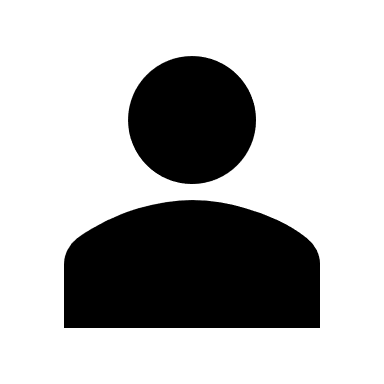 Si se vuelve elegible para Medicare, sucede lo siguiente:
Recibe un aviso con 60 días de anticipación
Puede optar por ser excluido de la inscripción predeterminada en D-SNP de Medicare hasta el día anterior a la fecha de entrada en vigencia de la inscripción inclusive
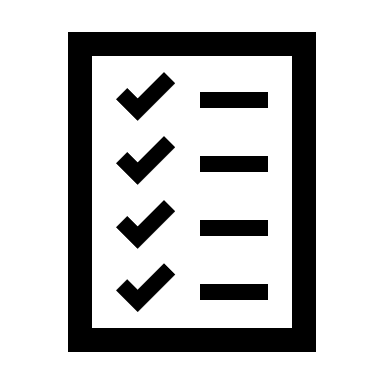 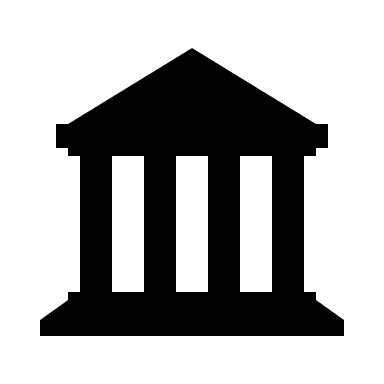 Abril de 2024
Medicare Advantage y otros planes de salud de Medicare
22
[Speaker Notes: Esta diapositiva tiene animación.
Notas del presentador
Cuando las personas con Medicaid que están inscritas en un plan de atención administrada de Medicaid se vuelven elegibles para Medicare, a veces se utiliza la inscripción predeterminada para facilitar la inscripción en atención integrada mientras se mantiene la continuidad de los servicios de atención administrada de Medicaid. 
Inscripción predeterminada:
Es un mecanismo de inscripción que permite a las organizaciones de Medicare Advantage brindar una continuación sin interrupciones de la cobertura cuando alguien se vuelve elegible para Medicare. A través de la inscripción predeterminada, las personas con Medicaid en atención administrada capitada, y que permanecen en la atención administrada de Medicaid después de obtener recientemente elegibilidad para Medicare, pueden inscribirse automáticamente en un D-SNP afiliado a la organización de atención administrada (MCO, por sus siglas en inglés) de Medicaid de las personas. 
En el D-SNP la fecha de inicio de vigencia siempre es la fecha en que tiene tanto la Parte A como la Parte B por primera vez. Puede optar por ser excluido de (''rechazar'') la inscripción predeterminada entes de que entre en efecto y, en cambio, obtener sus servicios de Medicare a través de Original Medicare, Programas de atención integral para personas mayores (PACE, por sus siglas en inglés) (si reúne los requisitos) u otro plan Medicare Advantage. 
Solo se permite de los planes de atención administrada de Medicaid a D-SNP de la misma organización cuando un afiliado es elegible por primera vez para Medicare. Las organizaciones ya no pueden hacer la inscripción predeterminada (antes conocida como "inscripción de conversión sin interrupciones") de planes de atención administrada que no sean de Medicaid. Este proceso de aprobación debe volver a realizarse cada 5 años.
Puede ser ofrecida por una organización de Medicare Advantage si se cumplen todas las condiciones siguientes:
 El plan debe solicitar y obtener la aprobación de los CMS antes de implementar la inscripción predeterminada; las aprobaciones duran hasta 5 años
 Los estados y los CMS determinan si el plan Medicare Advantage puede usar la inscripción predeterminada
Aviso con 60 días de anticipación; puede optar por ser excluido de la inscripción predeterminada en D-SNP de Medicare hasta el día anterior a la fecha de entrada en vigencia de la inscripción inclusive
 La cobertura en el plan Medicare Advantage comienza el mismo día que las fechas de vigencia de la Parte A/Parte B
 Puede usar el OEP o un SEP de Medicare Advantage para cambiar después de que comience la inscripción
Recurso: CMS.gov/files/document/cy-2024-ma-enrollment-and-disenrollment-guidance.pdf]
Mecanismo de inscripción simplificado
Proceso de inscripción opcional para todas las organizaciones de Medicare Advantage que ofrecen planes Medicare Advantage y cobertura que no es de Medicare (se puede usar en lugar de la inscripción predeterminada)
Permite que los planes recopilen información de inscripción que todavía no tienen
Está disponible para personas que están en su Período de elección de cobertura inicial (ICEP, por sus siglas en inglés)/IEP según su inscripción inicial en Medicare
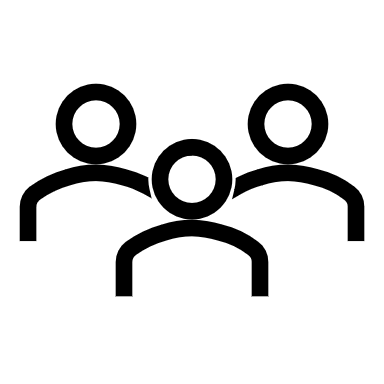 No permite ninguna interrupción de la cobertura entre el plan que no es de Medicare y el plan Medicare Advantage
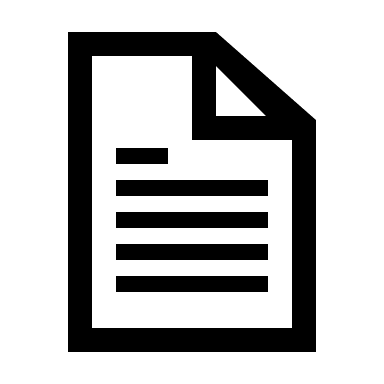 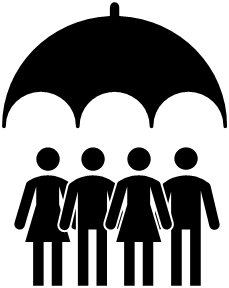 Puede usar el OEP o un SEP de Medicare Advantage para cambiar después de que comience la inscripción.
Abril de 2024
Medicare Advantage y otros planes de salud de Medicare
23
[Speaker Notes: Esta diapositiva tiene animación.
Notas del presentador
Este mecanismo permite que una organización de Medicare Advantage utilice datos que tiene de sus líneas de negocio que no pertenecen a Medicare (comercial, Mercado, Medicaid, etc.) para obtener información que normalmente debería obtener de las personas en la solicitud de inscripción. La organización debe encontrar todos los datos necesarios del individuo que no tenga en sus datos compartidos.
El uso de este mecanismo no es obligatorio. Queda a criterio de la organización de Medicare Advantage si tiene la capacidad de compartir datos entre sus líneas de negocio de Medicare y no de Medicare y si quiere hacerlo.
La organización de Medicare Advantage identifica a los individuos inscritos en su cobertura no de Medicare, que se aproximan a la elegibilidad para Medicare (o que se inscribieron recientemente) y están en su Período de elección de cobertura inicial (ICEP) (su primera oportunidad para inscribirse en un plan Medicare Advantage). Puede comunicarse con esos miembros actuales y ofrecerles la oportunidad de inscribirse en su plan. Los esfuerzos de comunicación se consideran mercadotecnia y deben articular con claridad las diversas ofertas de planes, la estructura de los planes, la prima, los costos, la red, etc.
Las organizaciones de Medicare Advantage solo pueden ofrecerle inscripción simplificada si: 
• Está en su ICEP con base en su inscripción inicial en Medicare (después de que se inicia la inscripción, un individuo puede usar un período de elección, para el que califique, a fin de cancelar su inscripción en el plan si elige hacerlo) 
• Está inscrito en cualquier tipo de plan no de Medicare bajo la misma organización (o una entidad bajo la misma organización matriz que la organización de Medicare Advantage) y 
• No tiene cortes en la cobertura entre el plan que no es de Medicare y el plan Medicare Advantage
Puede usar el OEP o un SEP de Medicare Advantage para cambiar después de que comience la inscripción
Fuente: CMS.gov/files/document/cy-2024-ma-enrollment-and-disenrollment-guidance.pdf]
Cambio en la red del plan Medicare Advantage
Los planes pueden cambiar las redes en cualquier momento, pero deben:
Protegerlo de las interrupciones en su atención médica
Mantener acceso adecuado a los servicios
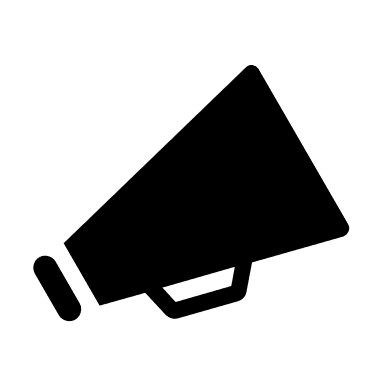 Notificarle si usted es un afiliado que consulta a un proveedor afectado al menos 45 días antes de que termine el contrato del proveedor
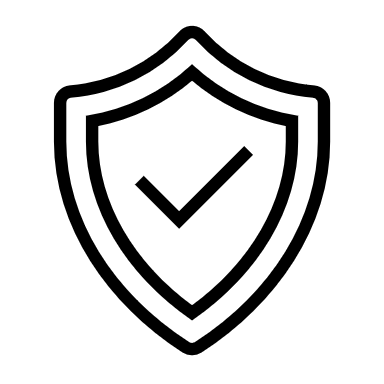 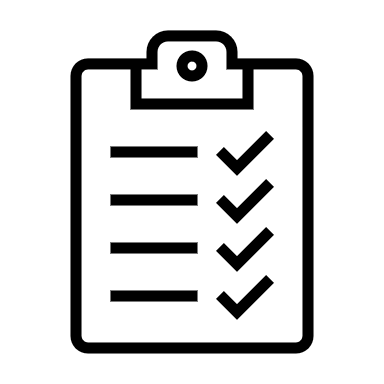 NOTA: En la mayoría de los casos, los cambios en la red no son fundamento para un SEP
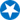 Abril de 2024
Medicare Advantage y otros planes de salud de Medicare
24
[Speaker Notes: Esta diapositiva tiene animación.
Notas del presentador
Los planes Medicare Advantage basados en la red pueden realizar cambios a su red de proveedores contratados en cualquier momento durante el año. Es importante tener en cuenta que CMS cuenta con recursos para asegurar que esté protegido de las interrupciones de atención médica. 
Cuando los planes Medicare Advantage realizan cambios en sus redes, CMS también requiere que mantengan un acceso adecuado a todos los servicios de la Parte A y la Parte B médicamente necesarios a través de su red de proveedores restante. Si la red restante no cumple con las normas de acceso y disponibilidad de Medicare, los planes deben agregar nuevos proveedores para cumplir con los requisitos de acceso de CMS.
Además, cuando un plan Medicare Advantage hace un cambio en su red de proveedores, debe hacer un esfuerzo de buena fe para enviarle un aviso escrito si usted es un afiliado que regularmente consulta al proveedor cuyo contrato finalizará al menos 45 días antes de la fecha de terminación en el caso de médicos de cabecera y proveedores de salud conductual y 30 días antes de la fecha de terminación en el caso de otros tipos de proveedores. El plan Medicare Advantage debe notificarle si usted es paciente de un médico de cabecera que está finalizando su participación. Para obtener más información sobre el aviso por escrito para los afiliados, visite CMS.gov/Regulations-and-Guidance/Guidance/Manuals/Downloads/mc86c04.pdf. 
En la mayoría de los casos, los cambios de red de proveedores a mitad de año no son un fundamento para una excepción de inscripción/SEP. En estas instancias, Medicare determina los SEP según cada caso. 
Los CMS exigen que una organización de Medicare Advantage y un proveedor contratado deben proporcionarse un aviso escrito al menos 60 días antes entre sí antes de rescindir un contrato sin causa. Un contrato entre una organización Medicare Advantage y un proveedor contratante puede requerir la notificación de terminación sin causa por un período de tiempo más largo.]
Compruebe sus conocimientos: Pregunta 1
Los planes Medicare Advantage son ofrecidos por empresas privadas aprobadas por Medicare y deben seguir las normas establecidas por esas compañías. 
 Verdadero
 Falso
Cronómetro de cuenta regresiva: conteste la pregunta antes de que la barra desaparezca.
Abril de 2024
Medicare Advantage y otros planes de salud de Medicare
25
[Speaker Notes: Esta diapositiva tiene animación.
Notas del presentador
Compruebe sus conocimientos: Pregunta 1
Los planes Medicare Advantage son ofrecidos por empresas privadas aprobadas por Medicare y deben seguir las normas establecidas por esas compañías. 
Verdadero
Falso
Respuesta: b. Falso 
Los planes Medicare Advantage son ofrecidos por empresas privadas aprobadas por Medicare que deben seguir las normas impuestas por Medicare.]
Compruebe sus conocimientos: Pregunta 2
Si tiene Medicare Advantage, no le pueden cobrar más que Medicare Original por ciertos servicios, como:  
Quimioterapia 
Diálisis
Atención en centros de enfermería especializada
Todas las opciones anteriores
Cronómetro de cuenta regresiva: conteste la pregunta antes de que la barra desaparezca.
26
Abril de 2024
Medicare Advantage y otros planes de salud de Medicare
[Speaker Notes: Esta diapositiva tiene animación.
Notas del presentador
Compruebe sus conocimientos: Pregunta 2
Si tiene Medicare Advantage, no le pueden cobrar más que Medicare Original por ciertos servicios, como:  
Quimioterapia 
Diálisis
Atención en centros de enfermería especializada
Todas las opciones anteriores
Respuesta: d. Todas las opciones anteriores
Si tiene Medicare Advantage, no le pueden cobrar más que Medicare Original por determinados servicios, como quimioterapia, diálisis y cuidados en un centro de enfermería especializada.]
Lección 2
Otros planes de salud de Medicare
[Speaker Notes: Notas del presentador
En la Lección 2, “Otros planes de salud de Medicare” se ofrece información sobre lo siguiente: 
Planes de costos de Medicare
Proyectos de innovación de Medicare (modelos, demostraciones y programas piloto)
Programa de Atención Integral para Personas Mayores (PACE, por sus siglas en inglés)]
Objetivos de la lección 2
Al final de esta lección, usted podrá:
Describir otros planes de salud de Medicare que no son planes Medicare Advantage
Explicar los planes de Costos de Medicare y cómo funcionan
Describir los Proyectos de innovación de Medicare y modelos actuales
Explicar los planes y las calificaciones del Programa Medicare de Cuidado Integral para Personas Mayores (PACE)
28
Abril de 2024
Medicare Advantage y otros planes de salud de Medicare
[Speaker Notes: Notas del presentador
Al final de esta lección, usted podrá:
Describir otros planes de salud de Medicare que no son planes Medicare Advantage
Explicar los planes de Costos de Medicare y cómo funcionan
Describir los Proyectos de innovación de Medicare y modelos actuales
Explicar los planes y las calificaciones de PACE]
Otros planes de salud de Medicare
Algunos tipos de planes de salud de Medicare que brindan cobertura de atención médica no son planes Medicare Advantage pero siguen siendo parte de Medicare. Algunos de estos planes pueden proporcionar:
Cobertura de la Parte A (seguro hospitalario) o la Parte B (seguro médico) de Medicare
Solo cobertura de la Parte B
Cobertura de medicamentos de Medicare (Parte D)
Tienen algunas de las mismas reglas que los planes Medicare Advantage (cada tipo tiene reglas especiales y excepciones)
Abril de 2024
Medicare Advantage y otros planes de salud de Medicare
29
[Speaker Notes: Esta diapositiva tiene animación.
Notas del presentador
Algunos tipos de planes de salud de Medicare que brindan cobertura de atención médica no son planes Medicare Advantage pero siguen siendo parte de Medicare. Esos planes de salud, como los planes de Costos de Medicare, los Proyectos de innovación de Medicare y el Programa de Atención Integral para Personas Mayores (PACE, por sus siglas en inglés) son ofrecidos por compañías privadas que tienen contrato con Medicare y pueden proporcionar:
Cobertura de la Parte A (seguro hospitalario) y la Parte B (seguro médico) de Medicare
Solo cobertura de la Parte B
Cobertura de medicamentos de Medicare (Parte D) 
Estos planes tienen algunas de las mismas reglas que los planes Medicare Advantage. Algunas de estas reglas se explican brevemente en las próximas diapositivas. Sin embargo, cada tipo de plan tiene reglas y excepciones especiales. Visite Medicare.gov/plan-compare o llame al 1-800-MEDICARE (1-800-633-4227) (TTY: 1-877-486-2048) para ponerse en contacto con cualquier plan que le interese y para obtener más información.]
Planes de costos de Medicare
Disponibles en ciertas áreas limitadas del país
Se pueden inscribir personas que tengan la Parte A y la Parte B o solo la Parte B 
Pueden ofrecer cobertura de medicamentos de Medicare
Las personas con Medicare inscritas en un Plan de Costos:
No están limitadas a la red de la Organización de Mantenimiento de la Salud (HMO, por sus siglas en inglés) para obtener servicios cubiertos de la Parte A y la Parte B
Pueden inscribirse en cualquier momento en que el Plan de Costos acepte nuevos miembros
Pueden abandonar el plan en cualquier momento y volver a Medicare Original
Pueden agregar o quitar la cobertura de medicamentos solo en ciertos momentos
No tienen que tomar la cobertura de medicamentos del Plan de Costos y pueden optar por obtener cobertura de medicamentos de un plan de medicamentos de Medicare por separado
30
Abril de 2024
Medicare Advantage y otros planes de salud de Medicare
[Speaker Notes: Esta diapositiva tiene animación.
Notas del presentador 
(El presentador puede personalizar esta información incluyendo si están disponibles en su estado.)
Los Planes de Costos de Medicare o "Planes de Costos" son un tipo de plan de salud de Medicare que solo está disponible en ciertas áreas limitadas del país.
Los "Planes de Costos" son operados por una entidad legal con licencia como una Organización de Mantenimiento de la Salud (HMO, por sus siglas en inglés) de acuerdo con un contrato de reembolso de costos en virtud de la sección 1876 de la Ley de Seguridad Social y bajo el Título 42, Parte 417, del Código de Regulaciones Federales. Sin embargo, los CMS ya no aceptan solicitudes para nuevos Planes de Costos, si bien estos pueden presentar solicitudes para expandir sus áreas de servicio existentes. 
Estos planes tienen diferencias exclusivas en comparación con otros planes de salud de Medicare. Las personas con Medicare inscritas en un Plan de Costos:
No están limitadas a usar la red de la HMO del plan para obtener servicios cubiertos por la Parte A y la Parte B (se pueden inscribir personas que tienen la Parte A y la Parte B, o que solo tienen la Parte B). Pueden optar por salir de la red del plan y utilizar proveedores que no pertenecen al plan de la HMO, a quienes Medicare Original reembolsa por separado.
Pueden inscribirse en cualquier momento en que el Plan de Costos acepte nuevos miembros.
Pueden abandonar el plan en cualquier momento y volver a Medicare Original.
Pueden agregar o quitar la cobertura de medicamentos solo en ciertos momentos.
No tienen que tomar la cobertura de medicamentos del Plan de Costos y pueden optar por obtener cobertura de medicamentos de un plan de medicamentos de Medicare por separado.]
Proyectos de innovación de Medicare
Qué hacen:
Ayudan a encontrar nuevas formas de mejorar la calidad de la atención médica y reducir los costos
Operan durante un tiempo limitado y para un grupo específico de personas y/o se ofrecen solo en áreas específicas
Los modelos de innovación se organizan en 6 categorías:
Atención responsable 
Específicos para enfermedades y con base en episodios 
Plan de salud 
Medicamento recetado
Estatales y comunitarios
Estatutarios
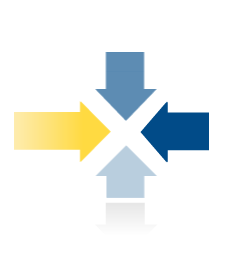 Abril de 2024
Medicare Advantage y otros planes de salud de Medicare
31
[Speaker Notes: Esta diapositiva tiene animación.
Notas del presentador
Medicare desarrolla modelos, demostraciones y proyectos piloto innovadores para probar y medir el efecto de posibles cambios en Medicare. Estos proyectos ayudan a encontrar nuevas formas de mejorar la calidad de la atención médica y reducir los costos. Por lo general, operan solo por un tiempo limitado y para un grupo específico de personas y/o se ofrecen solo en áreas específicas. 
Los modelos de innovación se organizan en estas 6 categorías:
Atención responsable: Modelos en los que un médico, un grupo de proveedores de cuidados de la salud o un hospital se hace responsable financieramente de mejorar la calidad de la atención (incluidos servicios de atención primaria avanzados, coordinación de atención y resultados de salud para un grupo definido de pacientes), reduciendo así la fragmentación de los cuidados y costos innecesarios para los pacientes y el sistema de salud.
Específicos para enfermedades y con base en episodios: Modelos que buscan abordar deficiencias de atención para una población definida con una enfermedad o afección médica específica, un procedimiento o un episodio de atención compartido.
Plan de salud: Modelos que incluyen planes Medicare Advantage.
Medicamento recetado: Modelos que buscan mejorar el acceso a los medicamentos recetados cubiertos por Medicare (Parte B y Parte D) o Medicaid y su asequibilidad.
Estatales y comunitarios: Modelos en los que una organización estatal o comunitaria sirve como participante contractual principal, incluidas las organizaciones de cuidado administrado que prestan servicios a personas con Medicaid.
Estatutarios: Modelos y demostraciones que requieren pruebas según lo determinado por el Congreso y/o la Secretaría del Departamento de Salud y Servicios Humanos de EE. UU.
Pregúntele a su médico si participa en algún modelo de Medicare y qué significa eso para su atención.
Para obtener información sobre los modelos, las demostraciones y los proyectos piloto actuales de Medicare, visite CMS.gov/priorities/innovation/models#views=models, o llame al 1-800-MEDICARE (1-800-633-4227). Los usuarios de TTY pueden llamar al 1-877-486-2048.
NOTA: El capacitador puede agregar contenido específico del estado o dar un ejemplo local.]
Planes del Programa de Cuidado Integral para Personas Mayores (PACE, por sus siglas en inglés)
Para calificar, debe:
Tener 55 años o más
Necesitar un nivel de atención de un hogar de ancianos (según lo certifique su estado)
Vivir en el área de servicio de una organización PACE
Poder vivir de forma segura en la comunidad con la ayuda de PACE
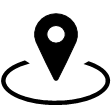 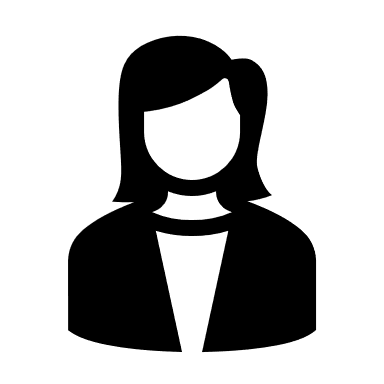 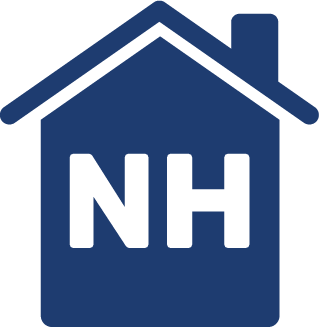 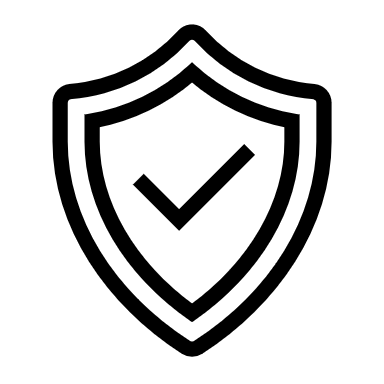 NOTA: Cubre todos los servicios y la atención cubiertos por Medicare y Medicaid
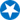 Abril de 2024
Medicare Advantage y otros planes de salud de Medicare
32
[Speaker Notes: Esta diapositiva tiene animación.
Notas del presentador
El Programa integral de atención para las personas mayores (PACE) es un programa conjunto de Medicare y Medicaid ofrecido en muchos estados que ayuda a las personas a cubrir sus necesidades de atención de la salud en la comunidad, en lugar de tener que ir a un asilo u otro centro de cuidado. 
Para calificar para PACE, debe cumplir con las siguientes condiciones: 
Tiene 55 años o más.
Vivir en el área de servicio de una organización PACE.
Estar certificado por su estado como que necesita una atención de enfermería en el hogar. 
Al momento de unirse, que sea capaz de vivir de manera segura en la comunidad con la ayuda de los servicios de PACE.
PACE cubre todos los servicios y la atención cubiertos por Medicare y Medicaid y otros servicios que el equipo de profesionales de atención médica de PACE decida que son necesarios para mejorar y mantener sus necesidades médicas, físicas, sociales y emocionales. Esto incluye medicamentos, así como cualquier otra atención médicamente necesaria, como visitas al médico o al proveedor de atención médica, transporte, atención domiciliaria, visitas al hospital e incluso estadías en un hogar de ancianos cuando sea necesario.
Si tiene Medicaid, no tendrá que pagar una prima mensual por la parte de cuidado a largo plazo del beneficio de PACE. Si tiene Medicare pero no Medicaid, se le cobrará una prima mensual para cubrir la parte de atención a largo plazo del beneficio de PACE y una prima por la cobertura de medicamentos de Medicare. Sin embargo, en PACE, nunca hay un deducible o copago para un medicamento, servicio o atención aprobado por el equipo de profesionales de atención médica de PACE.
Visite Medicare.gov/plan-compare/#pace para ver si hay una organización PACE que sirva a su comunidad.
NOTA: El instructor puede destacar los planes locales.]
Compruebe sus conocimientos: Pregunta 3
¿Cuál de las siguientes NO es una condición que debe cumplir para calificar para el Programa de Cuidado Integral para Personas Mayores (PACE, por sus siglas en inglés)?
Deber tener 65 años o más
Necesitar un nivel de atención de un asilo de ancianos (según lo certifique su estado)
Vivir en el área de servicio de una organización PACE
Poder vivir de forma segura en la comunidad con la ayuda de PACE
Cronómetro de cuenta regresiva: conteste la pregunta antes de que la barra desaparezca.
33
Abril de 2024
Medicare Advantage y otros planes de salud de Medicare
[Speaker Notes: Esta diapositiva tiene animación.
Notas del presentador
Compruebe sus conocimientos: Pregunta 3
¿Cuál de las siguientes NO es una condición que debe cumplir para calificar para el Programa de Cuidado Integral para Personas Mayores (PACE, por sus siglas en inglés)? 
Deber tener 65 años o más
Necesitar un nivel de atención de un asilo de ancianos (según lo certifique su estado)
Vivir en el área de servicio de una organización PACE.
Poder vivir de forma segura en la comunidad con la ayuda de PACE
Respuesta: a. Deber tener 65 años o más
El Programa de atención integral para personas mayores (PACE, por sus siglas en inglés) es un programa de Medicare y Medicaid que se ofrece en muchos estados y que permite que personas que de otra manera necesitan un nivel de atención en un hogar de ancianos permanezcan en la comunidad. 
Para calificar para PACE, debe cumplir con las siguientes condiciones: 
Tiene 55 años o más.
Vivir en el área de servicio de una organización PACE.
Estar certificado por su estado como que necesita una atención de enfermería en el hogar. 
Al momento de unirse, que sea capaz de vivir de manera segura en la comunidad con la ayuda de los servicios de PACE.]
Lección 3
Derechos, protecciones y apelaciones
[Speaker Notes: Notas del presentador
La lección 3, "Derechos, protecciones y apelaciones", ofrece información sobre lo siguiente:
Derechos y protecciones garantizados para todas las personas con Medicare
Apelaciones y quejas
Notificaciones obligatorias]
Objetivos de la lección 3
Al final de esta lección, usted podrá:
Describir los derechos y protecciones garantizados para todas las personas con Medicare
Explicar los derechos a pruebas de Medicare Advantage y el Seguro Complementario de Medicare (Medigap)
Explicar el proceso y la cronología de las apelaciones de Medicare Advantage
Abril de 2024
Medicare Advantage y otros planes de salud de Medicare
35
[Speaker Notes: Notas del presentador
Al final de esta lección, usted podrá:
Describir los derechos y protecciones garantizados para todas las personas con Medicare
Explicar los derechos a pruebas de Medicare Advantage y el Seguro Complementario de Medicare (Medigap)
Explicar el proceso y la cronología de las apelaciones de Medicare Advantage]
Derechos garantizados
Todas las personas con Medicare tienen derechos garantizados a:
Recibir los servicios de atención médica necesarios
Obtener información fácil de entender
Que se mantenga la privacidad de su información médica personal
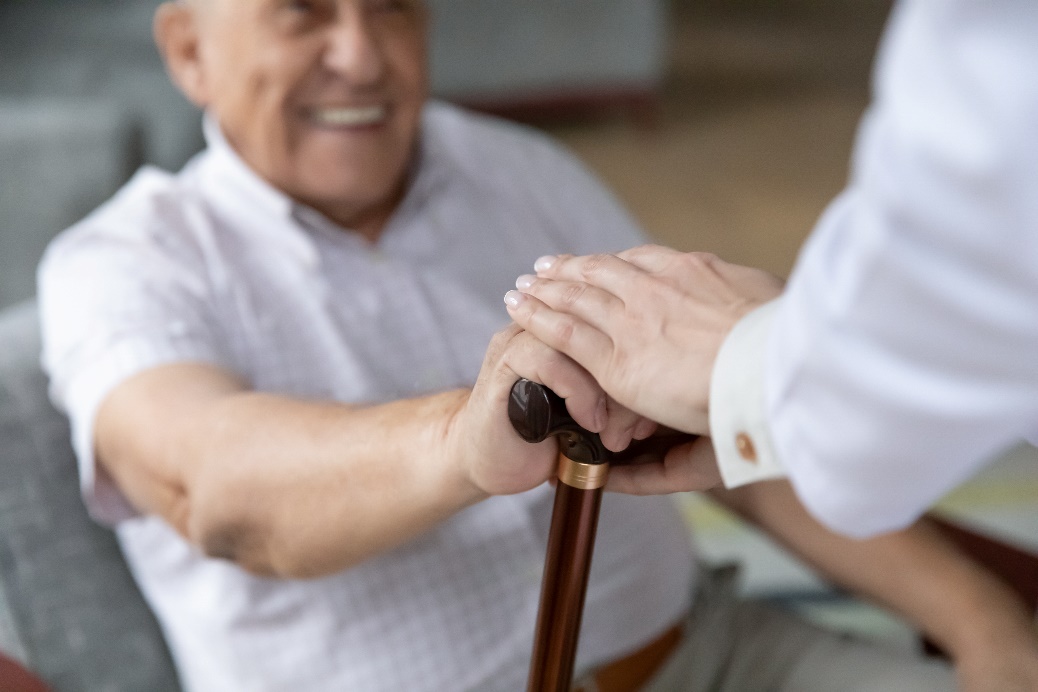 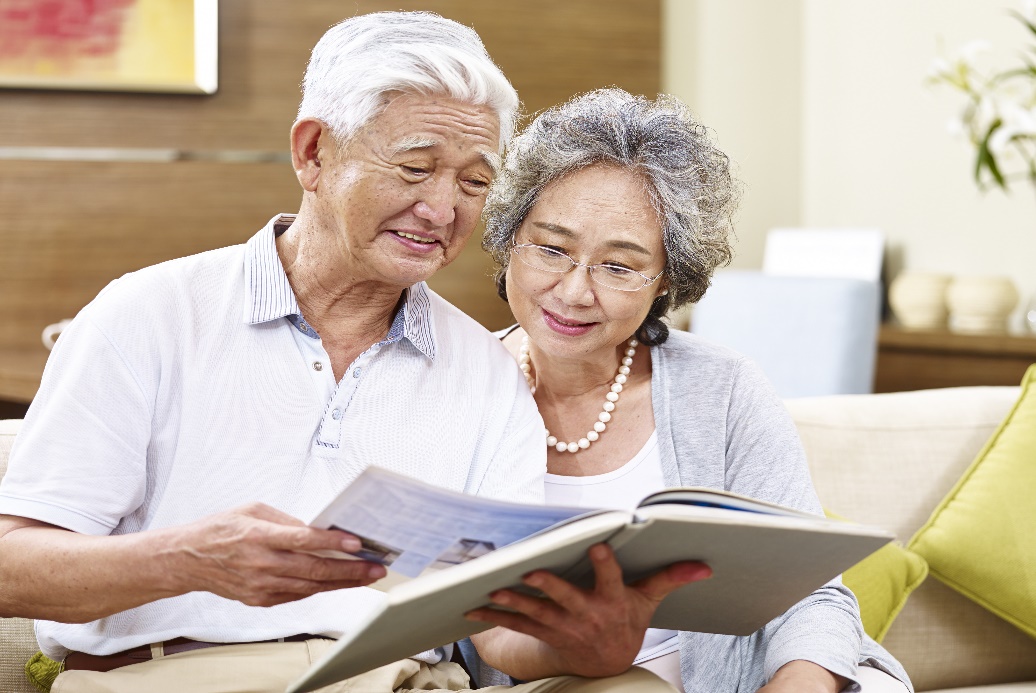 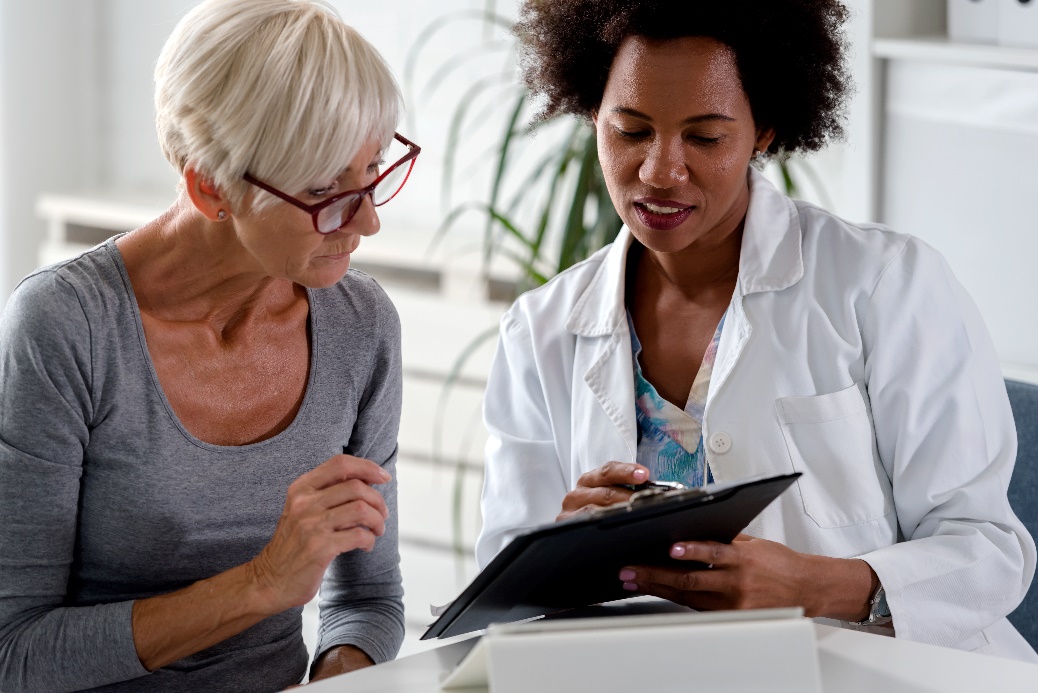 Abril de 2024
Medicare Advantage y otros planes de salud de Medicare
36
[Speaker Notes: Esta diapositiva tiene animación.
Notas del presentador
Todas las personas que tienen Medicare tienen ciertos derechos y protecciones garantizados. Usted tiene estos derechos y protecciones ya sea que esté en Medical Original, un plan Medicare Advantage, otro plan de salud de Medicare, un plan de medicamentos para Medicare (Parte D) o una póliza Medigap. 
Todas las personas con Medicare tienen derechos garantizados a:
Recibir los servicios de atención médica que necesitan
Obtener información fácil de entender
Que se mantenga la privacidad de su información médica personal
Para ver la lista completa de derechos y protecciones para personas con Medicare, visite Medicare.gov/basics/your-medicare-rights/your-rights.]
Derechos en los planes de salud de Medicare
Usted tiene derecho a:
Elegir proveedores de atención médica dentro del plan
Obtener un plan de tratamiento de su médico
Saber cómo se paga a sus médicos
Solicitar una apelación para resolver diferencias con su plan
Presentar un reclamo (llamado queja formal)
Obtener una decisión de cobertura (o determinación de la organización) o información de cobertura por escrito de su plan
Mantener la privacidad de la información de salud personal
Abril de 2024
Medicare Advantage y otros planes de salud de Medicare
37
[Speaker Notes: Esta diapositiva tiene animación.
Notas del presentador
Si pertenece a un plan de salud Medicare Advantage u otro plan de salud de Medicare, además de los derechos y protecciones antes descritos, también tiene derecho a:
Elegir proveedores de servicios de salud del plan, para poder recibir atención médica cubierta. 
Obtener un plan de tratamiento de su médico. Si tiene una afección médica compleja o grave, un plan de tratamiento le permite ver directamente a un especialista dentro del plan tantas veces como usted y su médico crean que es necesario. Las mujeres tienen derecho a acudir directamente a un especialista en atención médica para mujeres sin una derivación dentro del plan para recibir servicios de atención médica preventiva y de rutina. 
Sepa cómo se les paga a sus médicos. Cuando le pregunta a su plan cómo paga a sus médicos, el plan debe informarle. Medicare no permite que un plan pague honorarios a los médicos de tal manera que interfiera con la atención médica que usted necesita.
Solicitar una apelación para resolver diferencias con su plan. Tiene derecho a pedir a su plan que brinde o pague por un artículo o servicio que cree debe estar cubierto, brindado o continuado. 
Presentar un reclamo (llamado queja formal) sobre otras inquietudes o problemas con su plan (por ejemplo, si cree que el horario de funcionamiento de su plan debería ser diferente o si no hay suficientes especialistas en el plan para satisfacer sus necesidades). Revise los materiales de afiliación de su plan o llame a su plan para averiguar de qué manera puede presentar una queja formal. También puede contactar a su Organización de Mejora de la Calidad de la Atención Centrada en el Beneficiario y su Familia (BFCC-QIO, por sus siglas en inglés) (Medicare.gov/claims-appeals/file-a-complaint-grievance/filing-complaints-about-a-doctor-hospital-or-provider) para hablar sobre quejas acerca de la calidad del servicio que recibió de un proveedor de Medicare.
Obtener una decisión de cobertura (a veces llamada determinación de la organización) o información de cobertura por escrito de su plan antes de recibir un servicio para averiguar si el artículo o servicio estará cubierto, o para obtener información sobre las reglas de cobertura del plan. También puede llamar a su plan si tiene alguna duda sobre los derechos y protecciones de atención médica a domicilio. Su plan debe brindarle información si usted pregunta. 
Mantener la privacidad de la información de salud personal. 
Si desea obtener más información, lea los materiales de afiliación de su plan o llámelos.]
Derechos a prueba de Medicare Advantage y Medigap
Si se afilió a un plan Medicare Advantage o un Programa de Cuidado Integral para Personas Mayores (PACE) cuando fue elegible por primera vez para Medicare Parte A al cumplir los 65 años y cancela la inscripción dentro del primer año de haberse afiliado, puede comprar cualquier póliza de Seguro Complementario de Medicare (Medigap) disponible en cualquier compañía de seguros del estado
Si dio de baja una póliza de Medigap para inscribirse en un plan Medicare Advantage por primera vez y cancela la inscripción dentro de los primeros 12 meses:
Puede comprar la póliza Medigap que tenía antes, si la misma compañía de seguros que tenía antes la sigue vendiendo, o
Puede comprar determinados planes Medigap que son vendidos por cualquier compañía de seguros en su estado
Abril de 2024
Medicare Advantage y otros planes de salud de Medicare
38
[Speaker Notes: Esta diapositiva tiene animación.
Notas del presentador
El seguro complementario de Medicare (Medigap) ayuda cubrir las "brechas" en Medicare Original y es vendido por compañías privadas. Las pólizas Medigap pueden ayudar a pagar algunos de los costos que Medicare Original no paga, como copagos, coseguro y deducibles. Si tiene Medicare Original, es posible que también considere la posibilidad de comprar una póliza de seguro complementario de Medicare (Medigap) para ayudar a pagar los costos de su bolsillo restantes (como su coseguro del 20 %) si es elegible. Visite Medicare.gov/publications para ver el folleto “Selección de una póliza Medigap: Una guía de seguro de saludpara las personas con Medicare" (Producto CMS n.° 02110).
Las pólizas Medigap no son compatibles con los planes de Medicare Advantage. Si tiene una póliza Medigap y se inscribe en un plan Medicare Advantage, debería pensar en cancelar su póliza Medigap. Su póliza Medigap no se puede usar para pagar los copagos, deducibles y primas del plan Medicare Advantage.
En ciertas circunstancias, es posible que tenga derechos especiales en virtud de la ley federal conocidos como Derechos a prueba de Medigap para comprar una póliza Medigap y un plan de medicamentos de Medicare junto con la cancelación de la inscripción a un plan Medicare Advantage. 
Si se afilió a un plan Medicare Advantage o un Programa de Cuidado Integral para Personas Mayores (PACE) cuando fue elegible por primera vez para Medicare Parte A (seguro hospitalario) al cumplir los 65 años y dentro del primer año de haberse afiliado decide que quiere cambiar a Medicare Original, tiene derecho a comprar cualquier póliza Medigap que cualquier compañía de seguros venda en su estado.
Si dio de baja una póliza Medigap para inscribirse en un plan Medicare Advantage por primera vez y dentro de los primeros 12 meses decide que quiere cambiar a Medicare Original, tiene derecho a comprar la póliza Medigap que tenía antes de unirse al plan Medicare Advantage, si la misma compañía de seguros que tenía antes la sigue vendiendo. Si su póliza Medigap anterior no está disponible, puede comprar ciertos planes Medigap que sean vendidos por cualquier compañía de seguros en su estado.
NOTA: La póliza Medigap no puede tener cobertura de medicamentos aunque usted la haya tenido antes, pero es posible que pueda inscribirse en un plan de medicamentos de Medicare. Puede comprar una póliza de Medigap en cualquier momento en que el plan le venda una, pero es posible que deba pagar más por su nueva póliza y responder algunas preguntas médicas si compra una póliza de Medigap fuera de su Período de Inscripción Abierta (OEP) de Medigap o si no tiene un derecho garantizado de emisión. Para obtener más información sobre pólizas Medigap, consulte la publicación “Cómo elegir una póliza Medigap: Una guía de seguro de salud para las personas con Medicare" (Producto CMS n.° 02110) en Medicare.gov/publications.]
Apelaciones en Medicare Advantage y otros planes de salud
El plan le indicará por escrito cómo puede apelar si:
No va a pagar un artículo o servicio
No permite un artículo o servicio
Interrumpe o reduce un ciclo de tratamiento
Usted o su médico pueden presentar una apelación
Llame o escriba a su plan
El plan puede cobrar una tarifa por una copia de su expediente y enviarla por correo
Se puede pedir una decisión acelerada (rápida) 
El plan decides en 24 horas para medicamentos de Medicare Parte B (seguro médico), o 72 horas para otros artículos o servicios
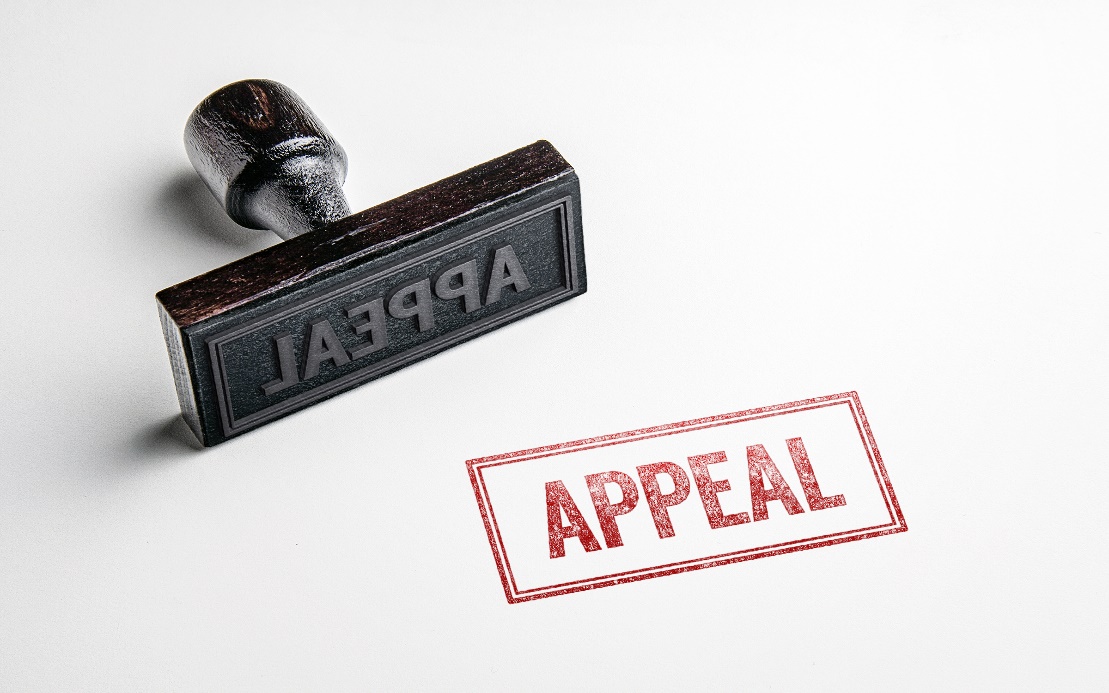 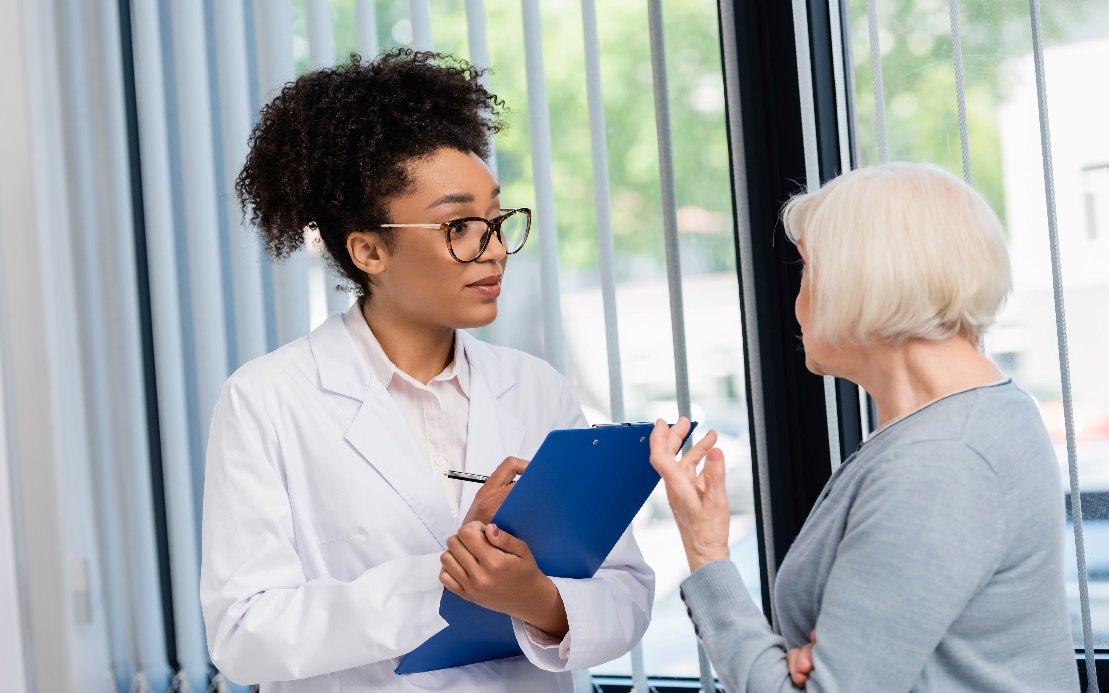 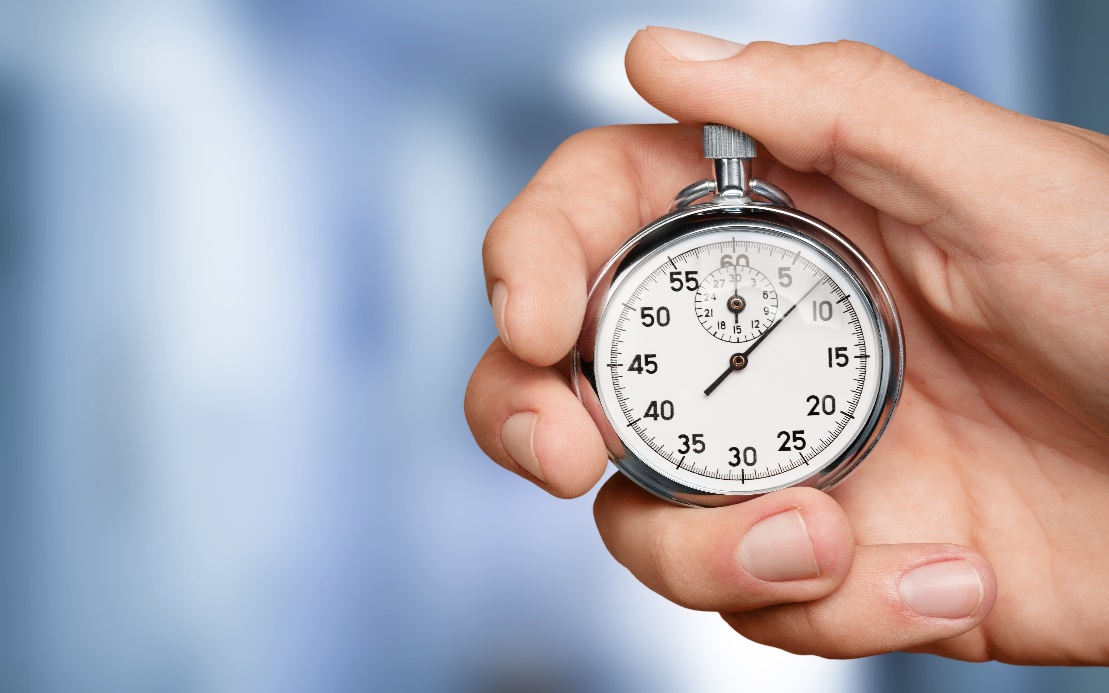 Abril de 2024
Medicare Advantage y otros planes de salud de Medicare
39
[Speaker Notes: Esta diapositiva tiene animación.
Notas del presentador
Una apelación es la medida que puede tomar si está en desacuerdo con una decisión de cobertura o pago tomada por Medicare o su plan de Medicare.
Se le notificará por escrito cómo puede apelar si su plan no paga, no permite, interrumpe o reduce un tratamiento previamente autorizado que usted cree que debe ser cubierto o prestado. Usted o su médico pueden presentar una apelación. 
Al apelar la decisión del plan, podrá pedir una copia de su expediente que contiene la información médica y otra información de su caso. Su plan podrá cobrarle por esta copia. Para obtener el número telefónico o la dirección de su plan, busque en su “Evidencia de cobertura” o en el aviso que recibió en el que le explicaban por qué no podía obtener la cobertura que solicitó. 
Si cree que su salud podría verse gravemente deteriorada al tener que esperar una decisión sobre un servicio, debe pedir al plan que tome una decisión acelerada (rápida). Si su médico solicita o apoya una decisión acelerada, el plan tomará una decisión en 24 horas para un medicamento de Medicare Parte B (seguro médico), o en 72 horas para un artículo o servicio. Usted o el plan puede extender el plazo hasta 14 días para obtener más información médica (los plazos para medicamentos de la Parte B no se pueden extender). Si el plan decide extender el plazo, debe notificarle por escrito e informarle sobre su derecho a presentar una queja formal acelerada si usted está en desacuerdo con la decisión del plan de extender el plazo. Después de presentada la apelación, el plan revisará su decisión. A continuación, si el plan no decide a su favor, una organización independiente que trabaja para Medicare (y no para el plan) revisa automáticamente la decisión. 
Consulte los materiales de membresía del plan o comuníquese con el plan para obtener detalles sobre sus derechos de apelación de Medicare.]
Proceso de apelaciones de Medicare Advantage (Parte C)
NIVEL
PERÍODO DE PRESENTACIÓN
PROCESO ESTÁNDAR
PROCESO ACELERADO
Determinaciónde la organización
Antes del servicio: plazo de 72 horas 
Medicamento de la Parte B: plazo de 24 horas
Antes del servicio: plazo de 14 días
Pago: plazo de 60 días
Medicamento de la Parte B: plazo de 72 horas
60 días
para presentar
Reconsideración del plan de salud 
Antes del servicio: plazo de 30 días
Pago: plazo de 60 días
Medicamento de la Parte B: plazo de 7 días
Reconsideración del plan de salud
plazo de 72 horas
1er nivelde apelación
Reconsideración de IRE:
Antes del servicio: plazo de 30 díasPago: plazo de 60 días
Medicamento de la Parte B: plazo de 7 días
Reconsideración de IREplazo de 72 horas
Reenvío automático a una Entidad de revisión independiente (IRE) si la reconsideración del plan mantiene la negativa
2do nivelde apelación
Oficina de Audiencias y Apelaciones de Medicare (OMHA)
Audiencia de juez de tribunal administrativo (ALJ) 
AIC ≥ $180** Sin plazo legal para procesamiento
60 días
para presentar
3er nivelde apelación
60 días
para presentar
Consejo de Apelaciones de Medicare 
Sin límite de tiempo legal para el procesamiento
4to nivelde apelación
Revisiónjudicial
60 días
para presentar
Tribunal de Distrito Federal 
AIC ≥ $1840**
NOTA: El plazo de presentación empieza cuando se recibe la decisión o determinación anterior.
* Los planes deben procesar el 95 % de todos los reclamos limpios de proveedores fuera de la red en el plazo de 30 días. Todas las demás reclamaciones deberán ser procesadas dentro de los 60 días.
** El requisito de AIC para una audiencia ante ALJ y el Tribunal de Distrito Federal se ajusta anualmente según el componente de atención médica del índice de precios al consumidor. Este cuadro refleja las cantidades para el año calendario 2024.
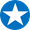 Abril de 2024
Medicare Advantage y otros planes de salud de Medicare
40
[Speaker Notes: Nota para los editores: Hay una tabla escondida detrás de este gráfico, asegúrese de actualizar la tabla si actualiza el gráfico piramidal.
Notas del presentador
Este cuadro muestra el proceso de apelaciones para las personas con un plan de Medicare Advantage u otro plan de salud de Medicare. Los plazos difieren en función de si está solicitando una apelación estándar o se califica para una apelación acelerada. 
Si solicita a su plan que proporcione o pague un artículo o servicio y su solicitud es denegada, usted o su médico pueden apelar la decisión inicial del plan (la "determinación de la organización"). Recibirá una notificación en la que explique por qué se le denegó su solicitud y las instrucciones sobre cómo apelar la decisión de su plan. 
Hay 5 niveles de apelación. Si no está de acuerdo con una decisión tomada en cualquier nivel del proceso, puede dirigirse al siguiente nivel si cumple con los requisitos. 
Primero, su plan hará una determinación de la organización. Los plazos previos al servicio posiblemente podrían extenderse 14 días adicionales. Después de cada nivel, recibirá las instrucciones sobre cómo proceder para pasar al siguiente nivel de apelación. 
Los 5 niveles de apelación son los siguientes:
Nivel 1: Reconsideración por parte de su plan.
Deberá solicitar la reconsideración dentro de 60 días a partir de la fecha de la notificación de la determinación de la organización. 
Si su plan está de acuerdo con usted y cambia su decisión original, recibirá un aviso sobre el cambio. Si su plan decide en su contra (total o parcialmente) o no cumple con el plazo de respuesta, su apelación se envía automáticamente a una Entidad de Revisión Independiente (IRE, por sus siglas en inglés), lo cual es el nivel 2. 
Nivel 2: Revisión por parte de una IRE.
La IRE revisará de forma independiente la decisión de su plan y decidirá si tomaron la decisión correcta. 
Si no está de acuerdo con la decisión de la IRE en el nivel 2, tiene 60 días después de recibir la decisión de la IRE para solicitar una decisión de audiencia por parte de la Oficina de Audiencias y Apelaciones de Medicare (OMHA, por sus siglas en inglés), que es el nivel 3. Cuando se presentan apelaciones en los niveles 3, 4 y 5, se presume que la fecha de recepción es 5 días después de la fecha que figura en la carta o el aviso de decisión. Si hay un retraso en la recepción, asegúrese de indicar la fecha en que recibió la carta o el aviso de decisión en su solicitud de apelar.
Nivel 3: Decisión de la OMHA. 
Una audiencia ante un juez de tribunal administrativo (ALJ) le permite presentarle la apelación a una nueva persona que revisará de manera independiente los hechos de su apelación y escuchará su testimonio antes de tomar una decisión nueva e imparcial. 
Para conseguir una audiencia o solicitar una revisión con constancia por la OMHA (no se celebra una audiencia; un juez examina solo el expediente del caso y cualquier prueba nueva enviada a la OMHA), la suma de su caso debe ser de un mínimo en dólares que se actualiza anualmente. El importe requerido para 2024 es $180. 
Si no está de acuerdo con la decisión de la OMHA en el nivel 3, tiene 60 días después de recibir la decisión de la OMHA para solicitar una revisión por parte del Consejo de Apelaciones de Medicare (Consejo de Apelaciones), lo cual es el nivel 4. 
Nivel 4: Revisión por el Consejo de Apelaciones. 
Puede solicitar que el Consejo de Apelaciones revise su caso independientemente del monto en dólares de su caso. 
Si no está de acuerdo con la decisión del Consejo de apelaciones en el nivel 4, tendrá 60 días a partir de la fecha en que recibe la decisión del Consejo de apelaciones para solicitar una revisión judicial por un Tribunal Federal de Distrito, lo cual es el nivel 5.
Nivel 5: Revisión judicial por un Tribunal del Distrito Federal. Para obtener una revisión, el importe de su caso debe cumplir con un importe mínimo en dólares que se actualiza anualmente. El importe mínimo en dólares requerido para 2024 es $1840.
Para obtener más información, visite CMS.gov/medicare/appeals-grievances/managed-care. Para ver un organigrama de tamaño completo del proceso de apelaciones de Medicare Advantage (Parte C), visite CMS.gov/medicare/appeals-and-grievances/mmcag/downloads/managed-care-appeals-flow-chart-.pdf.]
Compruebe sus conocimientos: Pregunta 4
¿Cuáles de los siguientes son sus derechos en los planes de salud de Medicare? (Seleccione todas las opciones que corresponda.) 
A elegir proveedores de atención médica dentro del plan
A presentar una queja
A que su información médica personal se mantenga privada
A saber cómo se paga a sus médicos
Cronómetro de cuenta regresiva: conteste la pregunta antes de que la barra desaparezca.
41
Abril de 2024
Medicare Advantage y otros planes de salud de Medicare
[Speaker Notes: Esta diapositiva tiene animación.
Notas del presentador
Compruebe sus conocimientos: Pregunta 4
¿Cuáles de los siguientes son sus derechos en los planes de salud de Medicare?  
A elegir proveedores de atención médica dentro del plan
A presentar una queja
A que su información médica personal se mantenga privada
A saber cómo se paga a sus médicos
Respuesta: a, b, c y d
En los planes de salud de Medicare, también tiene derecho a lo siguiente:
Elegir proveedores de servicios de salud del plan para poder recibir atención médica cubierta. 
Obtener un plan de tratamiento de su médico.
Saber cómo se paga a sus médicos. 
Solicitar una apelación para resolver diferencias con su plan. 
Presentar un reclamo (llamada queja formal) sobre otras preocupaciones o problemas con su plan.
Obtener una decisión de cobertura o información de cobertura por escrito de su plan antes de recibir un servicio para averiguar si el artículo o servicio estará cubierto, o para obtener información sobre las reglas de cobertura del plan.
Mantener la privacidad de la información de salud personal. 
Todas las personas con Medicare, independientemente de que estén en Medical Original, un plan Medicare Advantage, otro plan de salud de Medicare, un plan de medicamentos para Medicare o tengan una póliza Medigap, tienen garantizados derechos a lo siguiente:
Recibir los servicios de atención médica que necesitan
Obtener información fácil de entender
Que se mantenga la privacidad de su información médica personal]
Lección 4
Pautas de comunicaciones y mercadotecnia de Medicare
[Speaker Notes: Notas del presentador
En la Lección 4 se brinda información sobre lo siguiente:
Materiales de comunicación y mercadeo
Recordatorios de mercadeo
Divulgación de información del plan para miembros nuevos y renovados
Recordatorios sobre regalos nominales
Contacto no solicitado por el beneficiario 
Prohibición de ventas cruzadas
Alcance de los recordatorios de citas
Recordatorios de actividades promocionales
Eventos educativos:
Eventos de mercadeo/ventas
Licencia, designación y cancelación de agentes y corredores
Capacitación y evaluación del agente/corredor
Recompensas e incentivos
INFORMACIÓN DE FUENTES PARA EL PRESENTADOR: Las pautas de mercadotecnia reflejan la interpretación de los CMS de los requisitos de mercadotecnia y las disposiciones relacionadas de las reglas de beneficios de medicamentos recetados de Medicare Advantage y Medicare (capítulo 42 del Código de Regulaciones Federales, Partes 422 y 423).
eCFR.gov/current/title-42/chapter-IV/subchapter-B/part-422?toc=1
eCFR.gov/current/title-42/chapter-IV/subchapter-B/part-423 
CMS.gov/medicare/health-drug-plans/managed-care-marketing/medicare-guidelines]
Objetivos de la lección 4
Al final de esta lección, usted podrá:
Describir cómo acceder a las Pautas de comunicaciones y mercadotecnia de Medicare para los planes Medicare Advantage
Explicar las pautas para usar calificaciones de estrellas de los planes de los Centros para Servicios de Medicare y Medicaid (CMS, por sus siglas en inglés) en los materiales de mercadotecnia
Explicar otras pautas para materiales de mercadotecnia y eventos
Explicar las pautas para adjudicación de licencia, designación y cancelación de agentes y corredores
Explicar las pautas para recompensas e incentivos de mercadotecnia
43
Abril de 2024
Medicare Advantage y otros planes de salud de Medicare
[Speaker Notes: Notas del presentador
Al final de esta lección, usted podrá:
Describir cómo acceder a las Pautas de comunicaciones y mercadotecnia de Medicare para los planes Medicare Advantage
Explicar las pautas para usar calificaciones de estrellas de los planes de los Centros de Servicios de Medicare y Medicaid (CMS, por sus siglas en inglés) en los materiales de mercadotecnia 
Explicar otras pautas para materiales de mercadotecnia y eventos
Explicar las pautas para adjudicación de licencia, designación y cancelación de agentes y corredores
Explicar las pautas para recompensas e incentivos de mercadotecnia]
Materiales de comunicación y mercadotecnia
CMS:
Exigen la revisión de todos los materiales de mercadotecnia
Elaboran materiales estandarizados y modelo
Elaboran materiales de comunicaciones modelo, como directorios de proveedores y farmacias
NOTA: Los planes de salud y de medicamentos de Medicare deben usar un lenguaje y formato estandarizado, sin modificaciones.
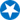 Abril de 2024
Medicare Advantage y otros planes de salud de Medicare
44
[Speaker Notes: Esta diapositiva tiene animación.
Notas del presentador
La regulación define las comunicaciones como actividades y uso de materiales para proporcionar información a los afiliados actuales y potenciales. Mercadotecnia, un subgrupo de comunicaciones, incluye materiales y actividades con la intención de:
Atraer la atención de una persona con Medicare a uno o más planes Medicare Advantage
Influenciar su proceso de toma de decisiones al seleccionar un plan para inscribirse o decidir si se permanece inscrito en un plan (mercadotecnia con base en la retención). 
La mercadotecnia también incluye contenido sobre:
Los beneficios, la estructura de beneficios, las primas o los costos compartidos del plan
Normas de medición o calificación, como calificación con estrellas o comparaciones de planes
Recompensas e incentivos
Los CMS exigen que todos los materiales de mercadotecnia, todos los formularios de elecciones y ciertos materiales de comunicación designados usados por el plan, incluidos los usados por organizaciones de mercadotecnia externas, se presenten a los CMS para revisión (42 CFR § 422.2261(a) y § 423.2261 (a))
Aunque ciertos otros materiales de comunicación habitualmente no se someten al proceso de revisión, si los CMS determinan que se requiere supervisión adicional con base en comentarios, como reclamaciones o datos reunidos a través de revisiones, es posible que los CMS revisen esos materiales para garantizar que la información que reciben las personas con Medicare sea correcta. 
Los planes de salud y de medicamentos de Medicare deben usar un lenguaje y formato estandarizado para los materiales, sin modificaciones (excepto cuando lo especifiquen los CMS). Algunos ejemplos de documentos estandarizados incluyen, entre otros:
Aviso Anual de Cambios (ANOC): Su plan le envía el ANOC cada otoño. Incluye todos los cambios en cobertura, costos, etc. que entrarán en vigencia a partir de enero. 
Evidencia de Cobertura (EOC): Su plan le envía la EOC cada otoño. Le brinda detalles sobre lo que el plan cubre, cuánto paga usted, etc.
Los CMS también crean materiales de comunicaciones modelo, como directorios de proveedores y farmacias (CMS.gov/medicare/health-drug-plans/managed-care-marketing/models-standard-documents-educational-materials).   
Para obtener más información, visite CMS.gov/medicare/health-drug-plans/managed-care-marketing.  Además, vea la diapositiva de recursos al final de esta presentación para obtener el vínculo a las pautas.]
Recordatorios de mercadotecnia
La mercadotecnia para el año del plan siguiente puede comenzar el 1 de octubre de cada año para el año del contrato siguiente.
Al hacer referencia a las calificaciones de estrellas de los CMS de un plan en los materiales de mercadotecnia:
Las medidas individuales deben comercializarse/comunicarse con la calificación de estrellas general del plan para Medicare Advantage con cobertura de medicamentos y la calificación resumida para los planes Medicare Advantage
Los planes con un estado de calificación de estrellas de bajo desempeño deben incluir un icono de bajo desempeño en todos los materiales y explicar lo que significa
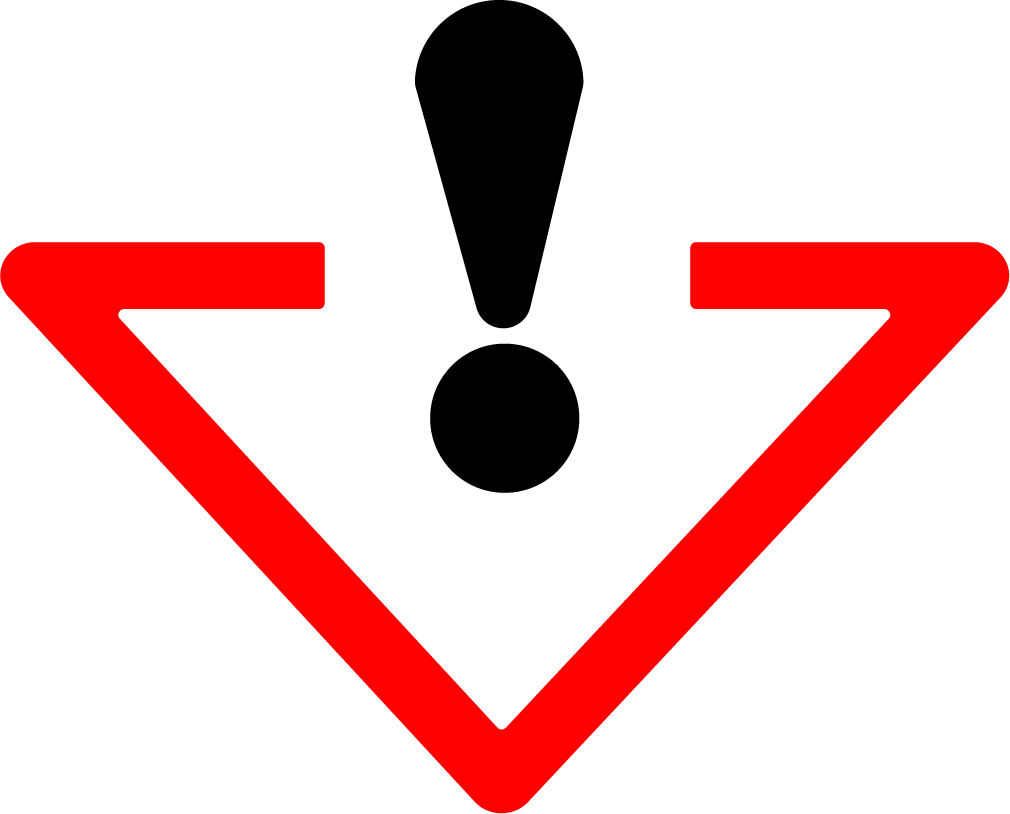 Abril de 2024
Medicare Advantage y otros planes de salud de Medicare
45
[Speaker Notes: Esta diapositiva tiene animación.
Notas del presentador
La mercadotecnia para el año del plan siguiente no puede comenzar antes del 1 de octubre de cada año para el año del contrato siguiente. 
NOTA: Los planes pueden comercializarse para personas elegibles para un período de inscripción válido, como las que cumplen 65 años o que califican para Períodos de inscripción especiales (SEP, por sus siglas en inglés).
Los planes Medicare Advantage, los planes Medicare Advantage con cobertura de medicamentos y los planes de medicamentos de Medicare (Parte D) reciben calificaciones de estrellas del plan de los CMS cada año. Se usan muchas medidas de desempeño individuales para determinar la calificación por estrellas general de los CMS para cada plan. 
Al hacer referencia a las calificaciones de estrellas de un plan en los materiales de mercadotecnia:
Las medidas de calificación de estrellas individuales también deben incluir referencias a la calificación de estrellas general para planes Medicare Advantage con cobertura de medicamentos, su calificación resumida de la Parte C (para el plan Medicare Advantage) o su calificación resumida de la Parte D.
Los planes que tienen asignado un icono de bajo desempeño (LPI) no pueden intentar refutar o desacreditar su estado de bajo desempeño mostrando una calificación de estrellas general más alta en calificaciones de estrellas de otro contrato o medidas específicas. Cualquier comunicación que haga referencia al estado de LPI debe expresar lo que el estado significa, que es que el contrato recibe una calificación resumida de 2.5 estrellas o menos en la Parte C o la Parte D o ambas para los últimos 3 años. 
NOTA: Un contrato que reciba menos de 3 estrellas para su calificación resumida de la Parte C o la Parte D para al menos los últimos 3 años se marcará con el LPI en Medicare.gov/plan-compare.
Fuente: Pautas de comunicaciones y mercadotecnia de Medicare (CMS.gov/files/document/medicare-communications-and-marketing-guidelines-3-16-2022.pdf).]
Divulgación de información del plan para miembros nuevos y que renuevan la inscripción
Notificación de disponibilidad de materiales electrónicos:
Describe la manera en que los afiliados pueden acceder a ciertos materiales requeridos en línea y cómo solicitar una copia impresa.
Los avisos deben enviarse a tiempo para que un afiliado acceda a los materiales especificados antes del 15 de octubre cada año. Los materiales incluyen:
Evidencia de Cobertura (EOC)
Directorio de farmacias (para todos los planes que ofrecen un beneficio de la Parte D)
Directorio de proveedores (para todos los tipos de planes excepto los planes de la Parte D)
Formulario (para los planes que ofrecen un beneficio de la Parte D)
Abril de 2024
Medicare Advantage y otros planes de salud de Medicare
46
[Speaker Notes: Esta diapositiva tiene animación.
Notas del presentador
Para garantizar que los afiliados obtengan información completa del plan con respecto a sus opciones de atención médica, los CMS exigen que los planes Medicare Advantage y los planes de medicamentos divulguen cierta información del plan tanto en el momento de la inscripción como al menos una vez al año. 
Regulaciones en 42 CFR § 422.2267(d)(2)(i) and § 423.2267(d)(2)(i) (Notificación de disponibilidad de materiales electrónicos): Sin la autorización previa del afiliado, los planes de salud y de medicamentos pueden enviar por correo a los afiliados nuevos y actuales (es decir, no a los potenciales) avisos informándoles cómo acceder de forma electrónica a los materiales requeridos por los CMS que se enumeran a continuación, en lugar de enviar por correo las copias impresas de los documentos. El aviso también debe informarles cómo solicitar una copia impresa. Estos avisos deben enviarse a tiempo para que un afiliado los reciba antes del 15 de octubre de cada año. Los materiales incluyen:
EOC
Directorio de farmacias (para todos los planes que ofrecen un beneficio de la Parte D)
Directorio de proveedores (para todos los tipos de planes excepto los planes de la Parte D)
Formulario (para todos los planes que ofrecen un beneficio de la Parte D)]
Divulgación de la información del plan para miembros nuevos y que renueven la inscripción (continuación)
Los documentos para nuevos afiliados se deben proporcionar, como máximo, 10 días calendario antes de la confirmación de la inscripción o el último día del mes antes de la fecha de entrada en vigencia, lo que sea más tarde.
Los materiales requeridos pueden enviarse electrónicamente con el consentimiento previo del afiliado. Estos incluyen:
Aviso Anual de Cambios (ANOC)
Erratas de ANOC y EOC
Avisos de inscripción y cancelación de inscripción
Abril de 2024
Medicare Advantage y otros planes de salud de Medicare
47
[Speaker Notes: Esta diapositiva tiene animación.
Notas del presentador
Regulaciones en 42 CFR § 422.2267(d)(2)(ii) and § 423.2267(d)(2)(ii) (Envío electrónico de materiales requeridos: Con el consentimiento previo del afiliado, los planes de salud y de medicamentos pueden proporcionar cualquier material o contenido requerido en distintos tipos de medios (como correo electrónico o portal web). El consentimiento del afiliado también debe:
Especificar tanto el tipo de medio como los materiales específicos que se proporcionarán en ese tipo de medio
Proporcionar instrucciones sobre cómo y cuándo los afiliados pueden acceder a los materiales
Tener un proceso para que los afiliados soliciten copias impresas que les ofrezca a los afiliados la opción de una solicitud por única vez o una solicitud permanente de todos los materiales o un subgrupo de ellos Las copias impresas deben enviarse por correo en el plazo de 3 días laborables después de la solicitud y 
Debe haber un proceso para el envío automático por correo de las copias impresas cuando el medio elegido para el envío no pueda utilizarse.
Algunos ejemplos de materiales requeridos incluyen los siguientes: 
El ANOC estandarizado, que debe enviarse anualmente para que el afiliado lo reciba como máximo el 30 de septiembre. También se debe publicar en el sitio web del plan antes del 15 de octubre previo al inicio del año del plan (para planes que se renuevan).
Las erratas de ANOC y EOC, que describen errores encontrados en una versión anterior de un ANOC o EOC.
Avisos de inscripción y cancelación de inscripción.
Se espera que los planes proporcionen ciertos documentos requeridos para los nuevos afiliados dentro de los 10 días calendario posteriores a obtener la confirmación de inscripción de los CMS, o antes del último día del mes previo a la fecha de entrada en vigencia, lo que suceda más tarde.]
Recordatorios sobre obsequios nominales
Los planes pueden ofrecer obsequios nominales a afiliados potenciales con fines de mercadotecnia:
Por artículo: $15 o menos
Agregado de todos los obsequios, por persona y por año: $75
Proporcionado sin discriminación e independientemente de que se inscriban o no
No puede proporcionarse con la condición de que se inscriban en el plan
No pueden ser en forma de efectivo u otras bonificaciones monetarias
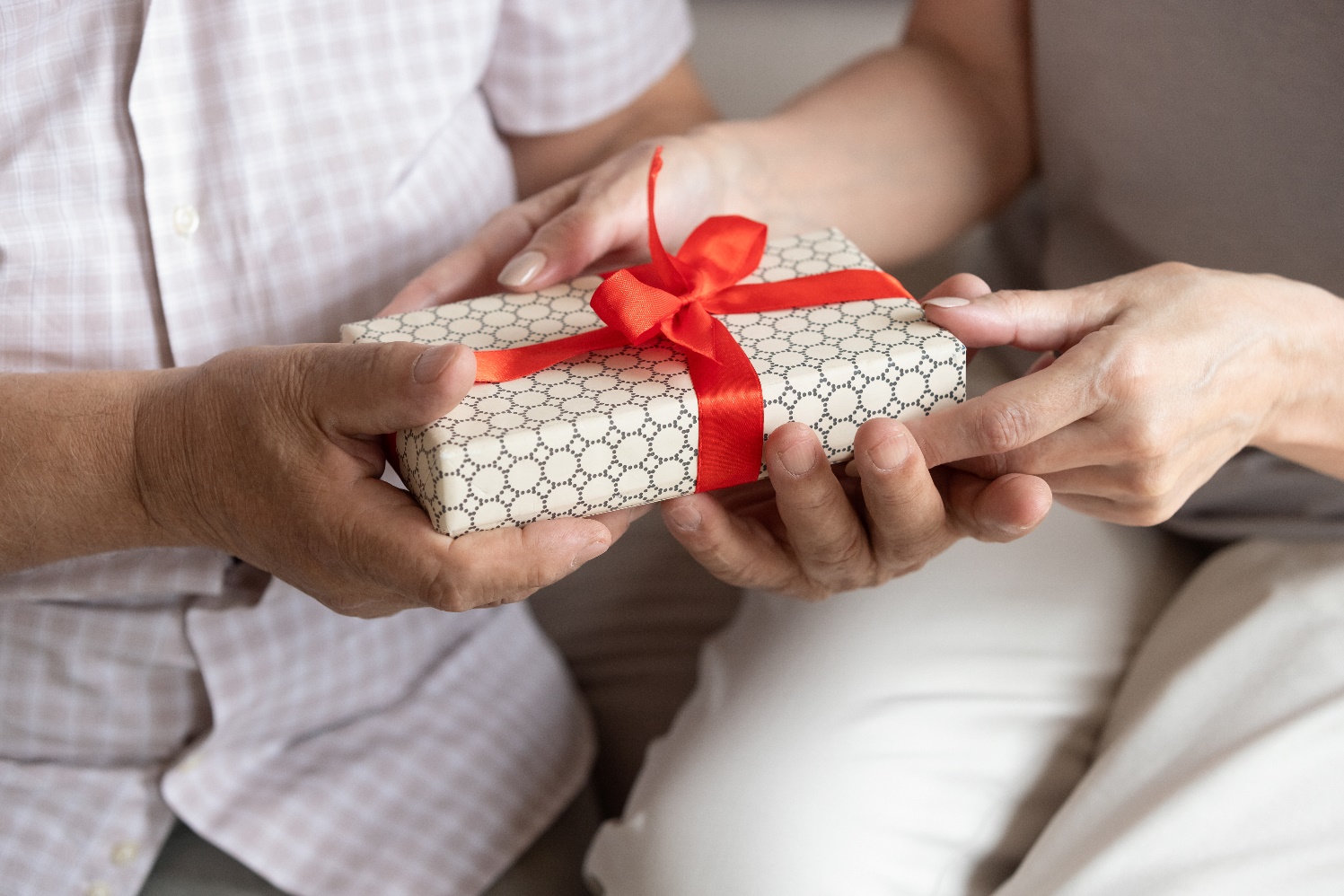 48
Abril de 2024
Medicare Advantage y otros planes de salud de Medicare
[Speaker Notes: Esta diapositiva tiene animación.
Notas del presentador
Los planes de salud y medicamentos pueden ofrecer obsequios nominales a afiliados potenciales con fines de mercadotecnia, siempre que el obsequio se otorgue independientemente de si se inscriben o no y sin discriminación. La Oficina del Inspector General (OIG) del Departamento de Salud y Servicios Humanos (HHS) de los EE. UU. define actualmente el "valor nominal" como un artículo de un valor de $15. Hay un agregado de $75 por persona y por año. Los obsequios nominales no pueden ser en forma de efectivo o de otras bonificaciones monetarias. 
NOTA: Consulte el sitio web de la OIG con respecto a opiniones de asesoramiento sobre "equivalentes a efectivo", obsequios y tarjetas de regalo (OIG.HHS.gov/compliance/advisory-opinions/index.asp).]
Contacto no solicitado por el beneficiario
Las actividades de mercadotecnia no solicitadas permitidas incluyen:
Correo postal u otros medios impresos convencionales
Correo electrónico (debe tener una opción para ser excluido)
Actividades de mercadotecnia no solicitadas prohibidas:
Visita puerta a puerta
En áreas comunes de atención médica
Sociales directas (redes sociales)
Llamadas sin aviso previo
No se pueden comercializar productos no relacionados con la salud, como:
Anualidades
Seguros de vida
Otros productos
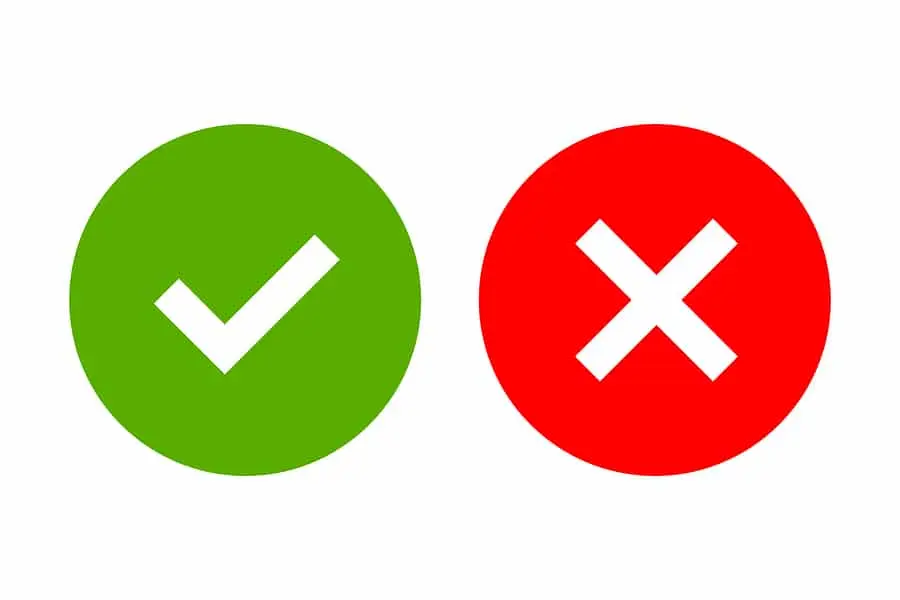 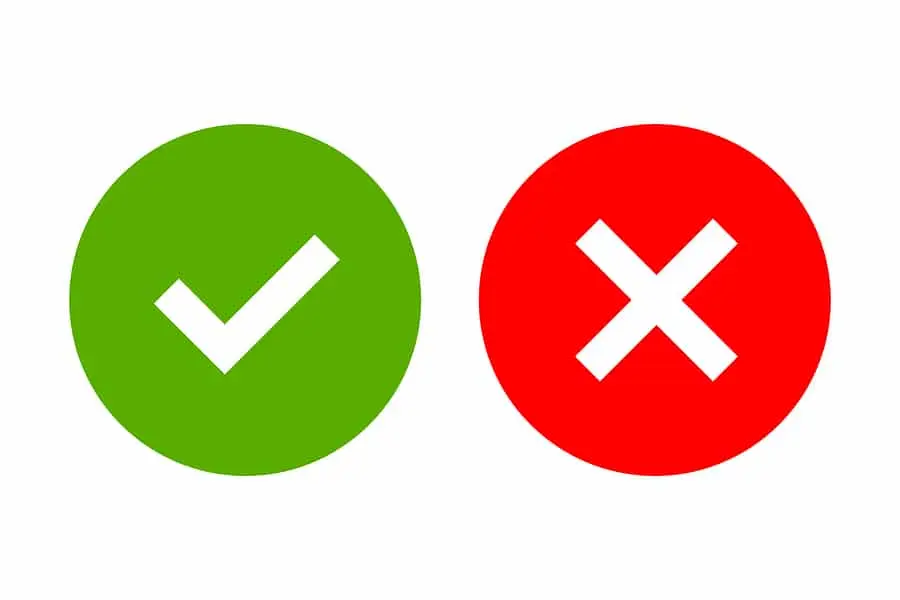 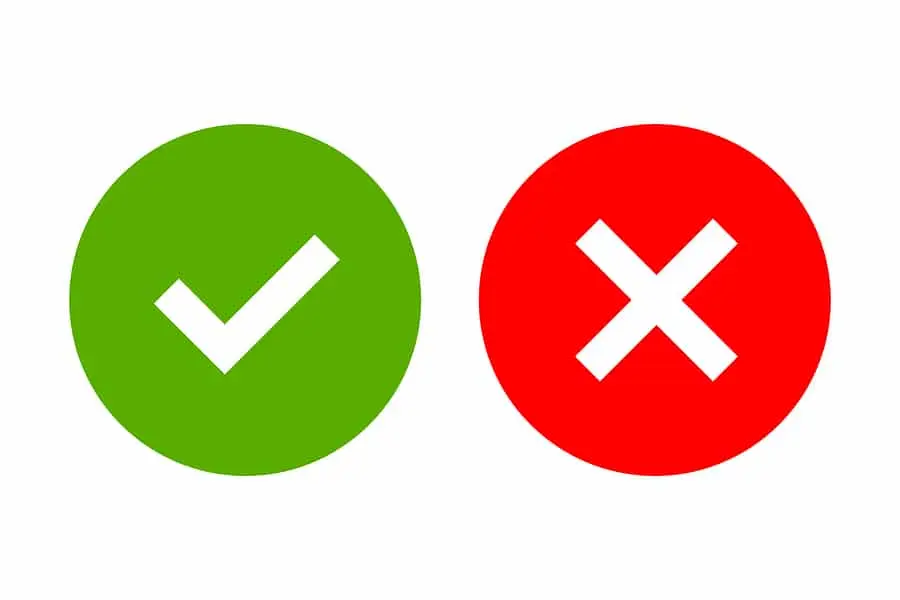 Abril de 2024
Medicare Advantage y otros planes de salud de Medicare
49
[Speaker Notes: Esta diapositiva tiene animación.
Notas del presentador
Los planes de salud y de medicamentos de Medicare pueden realizar contacto no solicitado con afiliados potenciales con los siguientes métodos: 
Correo postal y otros medios impresos convencionales (p. ej., publicidades, correo postal directo) 
Correo electrónico, siempre que los correos electrónicos contengan una opción de exclusión 
Los planes pueden hacer lo siguiente:
Hacer llamadas salientes a miembros existentes para realizar actividades normales relacionadas con la inscripción en el plan 
Llamar a personas con Medicare que envían solicitudes de inscripción para realizar actividades relacionadas con la inscripción
Llamar a antiguos miembros después de la fecha efectiva de desafiliación para hacer una encuesta de desafiliación con el fin de mejorar la calidad 
En circunstancias limitadas y con la aprobación previa de los CMS, llamar a afiliados con subsidios por bajos ingresos (LIS) que el plan potencialmente esté perdiendo debido a reasignación 
Comunicarse con personas con Medicare que hayan dado permiso para que un plan o agente de ventas se comunique con ellos (como completar una tarjeta de respuesta comercial)
Devolver llamadas telefónicas o mensajes de individuos o afiliados, ya que no se consideran contactos no solicitados
Los planes de salud y de medicamentos no pueden hacer lo siguiente: 
Dirigir o enviar a sabiendas materiales de mercadotecnia no solicitados a cualquier afiliado de Medicare Advantage durante el Período de Inscripción Abierta (OEP, por sus siglas en inglés)
Hacer visitas puerta a puerta, incluido dejar información de cualquier tipo (como panfletos o volantes) en la residencia
Abordar a afiliados en áreas comunes de atención médica (como corredores y vestíbulos) 
Enviar mensajes directos desde plataformas de redes sociales
Usar solicitación telefónica (como llamadas sin aviso previo), llamadas automáticas pregrabadas, mensajes de texto o mensajes de correo de voz 
La comercialización de productos relacionados con el cuidado de la salud (como anualidades, seguros de vida, etc.) a afiliados potenciales durante cualquier actividad o presentación de ventas de cobertura de medicamentos de Medicare Advantage o Medicare se considera venta cruzada y es una actividad prohibida. 
NOTA: Los planes o agentes/corredores que tengan una cita preprogramada con un afiliado potencial que "no se encuentra en casa" pueden dejar información en la residencia de esa persona.]
Alcance de los recordatorios de citas
El formulario o la llamada grabada debe especificar el tipo de producto sobre el que se va a hablar
No se requiere con anticipación para las reuniones no programadas o al paso de personas con Medicare
Se requiere para la mayoría de las citas de mercadotecnia personales independientemente 
de la ubicación
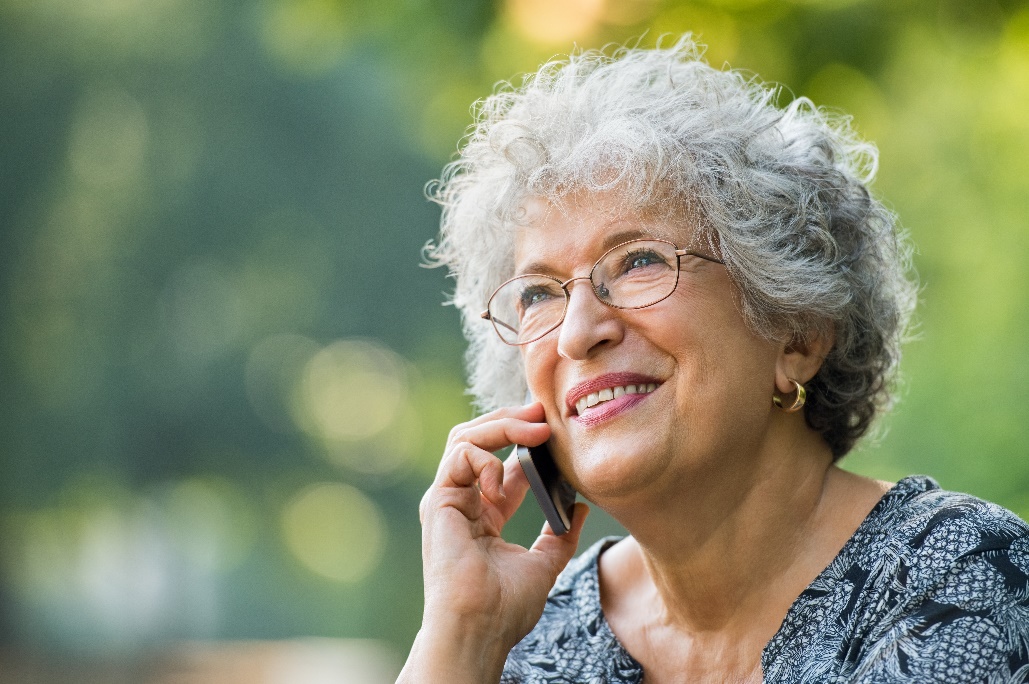 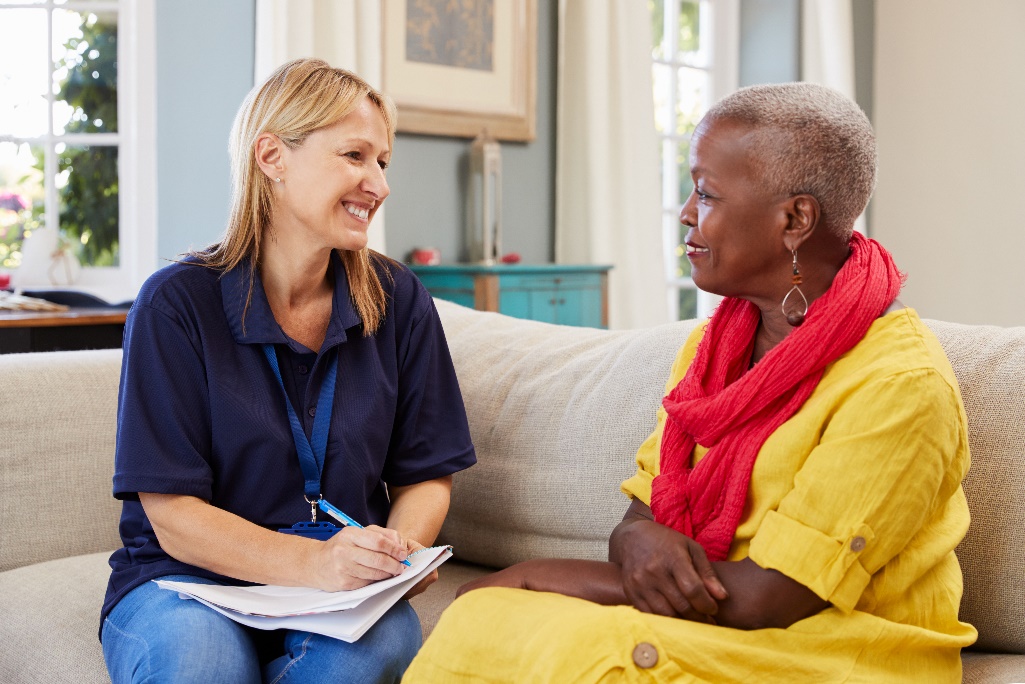 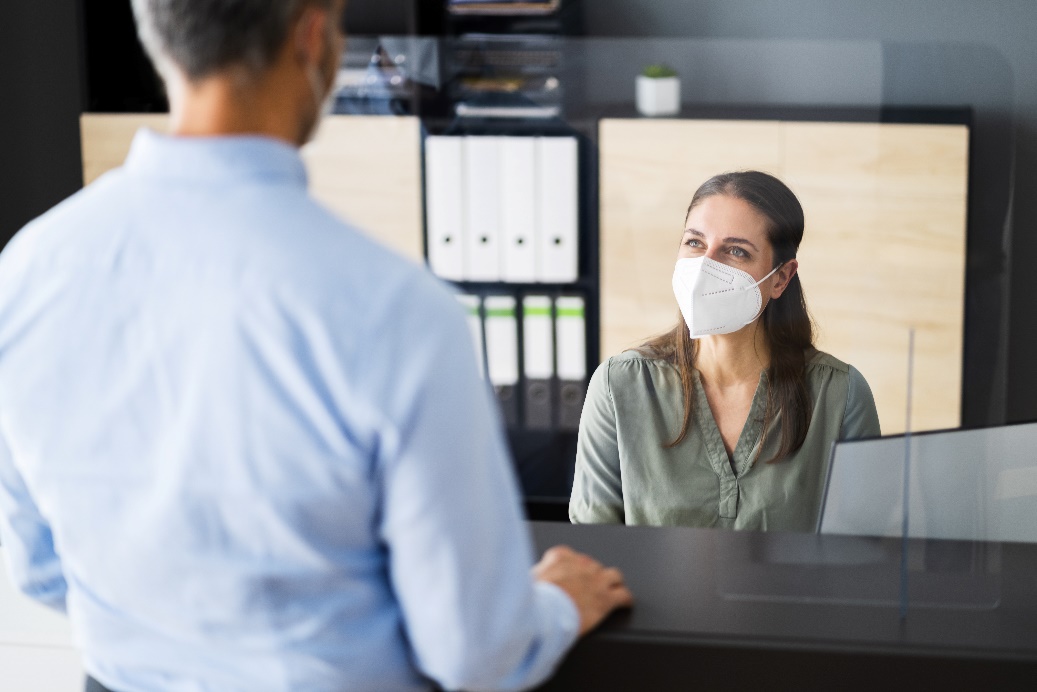 Abril de 2024
Medicare Advantage y otros planes de salud de Medicare
50
[Speaker Notes: Esta diapositiva tiene animación.
Notas del presentador
Los CMS exigen que los planes Medicare Advantage o los agentes/corredores identifiquen con claridad el alcance de la cita, es decir, los tipos de productos que comentarán antes de comercializar a un afiliado potencial. Al menos 48 horas antes de la cita de comercialización personal programada, los planes Medicare Advantage o los agentes/corredores deben acordar y registrar el alcance de la cita con la persona con Medicare.  
El alcance de las citas NO requiere con 48 horas de anticipación para:
Alcance de citas que se completan durante los últimos 4 días de un período de elección válido para una persona con Medicare
Reuniones en persona no programadas (al paso) iniciadas por la persona con Medicare
Los Alcances de las citas se requieren para la mayoría de las citas de mercadotecnia personales independientemente de la ubicación, como en el hogar o por teléfono. El plan puede documentar el Alcance de la cita a través de una copia impresa firmada, una grabación telefónica (citas telefónicas únicamente), o copia electrónica firmada. Cuando la cita de mercadotecnia personal es en persona, el Alcance de la cita debe estar por escrito.
Los planes Medicare Advantage o los agentes/corredores no pueden comercializar ningún producto relacionado con cuidados de la salud durante una cita de mercadotecnia personal más allá del alcance acordado por la persona con Medicare y documentado en el Alcance de la cita. 
Además, los planes Medicare Advantage o los agentes/corredores no pueden comercializar ninguna línea de negocio del plan relacionada con la salud adicional no identificada antes de la cita. Esto requerirá un Alcance de la cita por separado que identifique las líneas de negocios que se comentarán.]
Recordatorios de actividades promocionales
Los afiliados potenciales no pueden recibir comidas o subsidios para comidas en eventos de ventas/mercadotecnia
Se pueden proporcionar refrescos y refrigerios ligeros
Los artículos proporcionados no se pueden considerar razonablemente una comida ni pueden "agruparse" múltiples artículos y proporcionarlos como si fueran una comida
51
Abril de 2024
Medicare Advantage y otros planes de salud de Medicare
[Speaker Notes: Esta diapositiva tiene animación.
Notas del presentador
Los planes de salud y de medicamentos de Medicare no pueden proporcionar comidas a afiliados potenciales, ni subsidiar comidas en eventos de mercadotecnia/ventas. 
Los planes están autorizados a ofrecer refrescos y bocadillos ligeros a afiliados potenciales. Los planes deben usar su mejor criterio sobre la conveniencia de los alimentos que ofrecen y deben asegurarse de que los artículos ofrecidos no puedan considerarse razonablemente una comida o que múltiples artículos no sean “agrupados” y suministrados como si fuesen una comida. 
Al igual que con todas las regulaciones y pautas de mercadotecnia, es responsabilidad del plan monitorear las acciones de todos los agentes/corredores que venden sus planes y tomar medidas proactivas para hacer cumplir esta prohibición. Los CMS realizan actividades de supervisión que verifican que los planes y los agentes/corredores cumplan con esta disposición. Los CMS pueden tomar medidas de cumplimiento según sea necesario.]
Eventos educativos
Antes
Se deben 
publicitar como educativos
Durante
El plan puede distribuir materiales de comunicación, tarjetas de presentación, contestar preguntas iniciadas por la persona con Medicare y tener disponible y obtener información de contacto, como tarjetas de presentación.

El plan no debe realizar actividades de mercadotecnia o ventas (incluidos formularios de Alcance de la cita) ni distribución de materiales de mercadotecnia o 
formularios de inscripción
Después
El plan no puede realizar eventos de mercadotecnia/ventas dentro de las 12 horas de un evento educativo en la misma ubicación general
Abril de 2024
Medicare Advantage y otros planes de salud de Medicare
52
[Speaker Notes: Esta diapositiva tiene animación.
Notas del presentador
Los eventos educativos están destinados a informar en general a las personas con Medicare sobre planes Medicare Advantage, la cobertura de medicamentos de Medicare u otros programas de Medicare. 
Eventos educativos:
Deben ser publicitados explícitamente como educativos.
Pueden distribuir materiales de comunicación y tarjetas de presentación, contestar preguntas relacionadas con planes Medicare Advantage hechas por personas con Medicare y tener disponible y obtener información de contacto, como tarjetas de presentación de respuesta, pero sin incluir formularios de Alcance de cita. 
Las organizaciones de Medicare Advantage pueden programar citas con residentes de instituciones de cuidados a largo plazo (como asilos de ancianos, centros de vida asistida, hogares de alojamiento y cuidado) a solicitud de un residente. Si un residente no solicitó una cita, cualquier visita de un agente o corredor está prohibida como comercialización puerta a puerta no solicitada.
No se deben hacer actividades de comercialización o ventas, ni distribución de materiales de mercadotecnia o formularios de inscripción durante el evento educativo
Los planes y agentes/corredores no pueden comercializar planes o beneficios específicos de Medicare Advantage.
Los planes no pueden realizar eventos de mercadotecnia/ventas dentro de las 12 horas de un evento educativo en la misma ubicación general (como en el mismo edificio o en edificios adyacentes).
Para ver más información sobre eventos educativos, visite eCFR.gov/current/title-42/chapter-IV/subchapter-B/part-422?toc=1 (42 CFR Subparte V).]
Eventos de mercadotecnia/ventas
No se puede exigir información de contacto para asistir a un evento
Las hojas de registro deben estar marcadas como opcionales
Los exámenes de salud, las encuestas de salud u otras actividades que puedan verse o usarse como dirigidas a un subgrupo de afiliados están prohibidos
La información de contacto proporcionada para rifas o sorteos solo se puede usar para ese propósito
53
Abril de 2024
Medicare Advantage y otros planes de salud de Medicare
[Speaker Notes: Esta diapositiva tiene animación.
Notas del presentador
Los eventos de mercadotecnia/ventas están destinados a orientar o intentar orientar a potenciales afiliados, o a retener a afiliados actuales, respecto de un plan o un grupo limitado de planes. Los siguientes requisitos se aplican a los eventos de mercadotecnia/ventas:
Los planes de salud y de medicamentos no pueden exigir que los asistentes proporcionen información de contacto como requisito previo para asistir a un evento 
Las hojas de registro deben estar claramente marcadas como opcionales
No se pueden hacer exámenes de salud, encuestas de salud u otras actividades que puedan percibirse o usarse para "selección ventajosa" (dirigidas a un subgrupo de miembros)
La información de contacto proporcionada para rifas o sorteos solo se puede usar para ese propósito
Para ver más información sobre eventos de mercadotecnia y ventas, visite la regulación en eCFR.gov/current/title-42/chapter-IV/subchapter-B/part-422/subpart-V?toc=1.]
Recompensas e incentivos
Las recompensas e incentivos de los planes Medicare Advantage deben:
No utilizarse a cambio de una inscripción
Proporcionarse a todos los afiliados potenciales sin discriminación
Los obsequios de valor nominal son diferentes de las recompensas y los incentivos
Los planes de medicamentos de Medicare no pueden desarrollar, usar ni comercializar programas de incentivos y recompensas
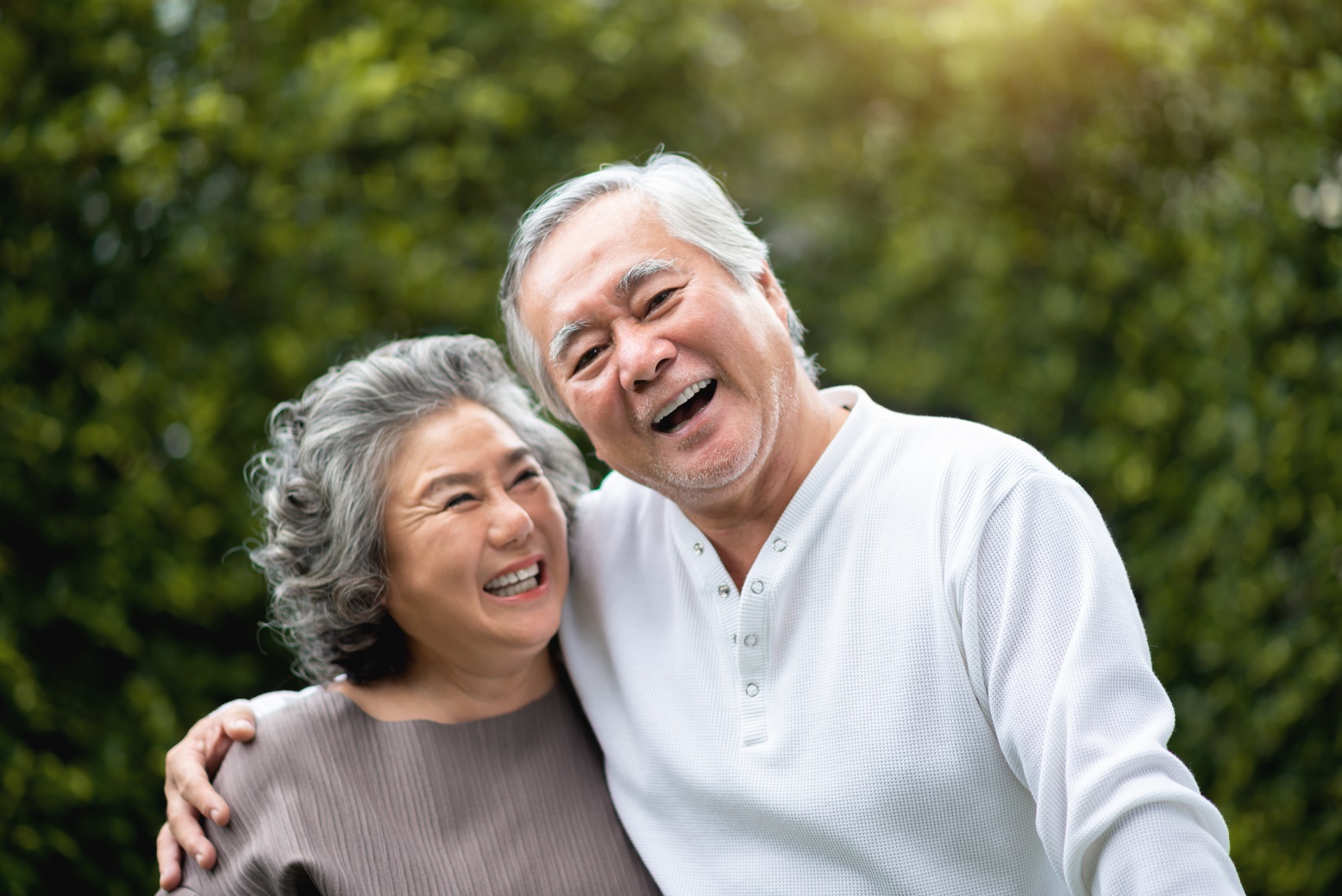 54
Abril de 2024
Medicare Advantage y otros planes de salud de Medicare
[Speaker Notes: Esta diapositiva tiene animación.
Notas del presentador
Los planes Medicare Advantage pueden incluir información sobre recompensas y programas de incentivos en materiales de mercadotecnia para posibles afiliados. Esos programas de recompensas e incentivos deben:
No utilizarse a cambio de una inscripción 
Proporcionarse a todos los afiliados potenciales sin discriminación 
Cumplir con todos los requisitos para mercadotecnia y comunicaciones de 42 CFR Subparte V
Los regalos nominales que son parte de la actividad de mercadeo son diferentes de las recompensas y los incentivos.
NOTA: 42 CFR § 422.134 no permite que los planes de medicamentos de Medicare desarrollen o utilicen programas de recompensas e incentivos. Por lo tanto, es posible que los planes de medicamentos no comercialicen programas de incentivos y recompensas. 
Para obtener más información, consulte el capítulo 4 del “Manual de atención administrada de Medicare”, CMS.gov/regulations-and-guidance/guidance/manuals/downloads/mc86c04.pdf.]
Licencia, designación y cancelación de agentes y corredores
Los agentes/corredores de planes Medicare Advantage y planes de medicamentos u otros representantes de mercadotecnia externos deben cumplir con las leyes de licencia y designación del estado
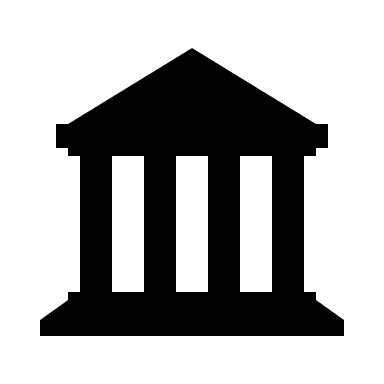 Los planes deben informar:
La cancelación de agentes/corredores para el estado en el que fueron designados y los motivos de la cancelación (si se requiere)
Todas las inscripciones hechas por agentes/corredores sin licencia o cancelados “con causa” a su gerente de cuentas de los CMS
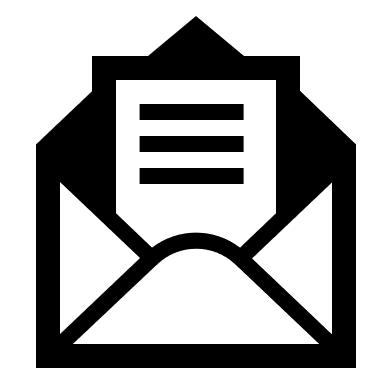 Abril de 2024
Medicare Advantage y otros planes de salud de Medicare
55
[Speaker Notes: Esta diapositiva tiene animación.
Notas del presentador
Los planes de salud y de medicamentos que realizan mercadotecnia a través de agentes, corredores y otros representantes de mercadotecnia externos deben cumplir con las leyes estatales de licencias y designaciones de brindarle al estado información sobre qué agentes están comercializando planes Medicare Advantage y planes de medicamentos.
Los planes de salud y medicamentos deben informar la terminación de cualquier agente o corredor, y las razones de la terminación, al estado (s) si es necesario. Además, las inscripciones hechas por agentes/corredores cancelados como "cancelaciones con causa" (violaciones de políticas legales u organizacionales específicas que hicieron necesario dar por terminado el empleo) o inscritos como agentes/corredores sin licencia deben ser informadas al gerente de cuentas de los CMS, por correo electrónico o por carta.]
Capacitación y evaluación de agentes/corredores
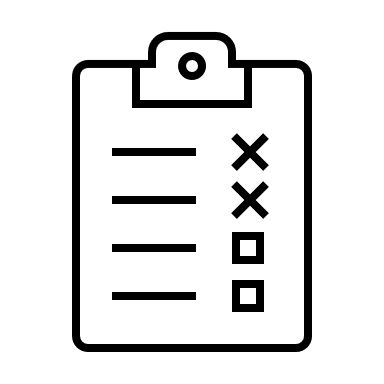 Todos los agentes/corredores deben:
Ser adjudicados licencia y designados en virtud de la ley del estado
Ser capacitados y evaluados anualmente
Aprobar todos los exámenes con una calificación de 85 % o mayor antes de comercializar productos
Obtener y documentar un Alcance de cita antes de reunirse con afiliados potenciales
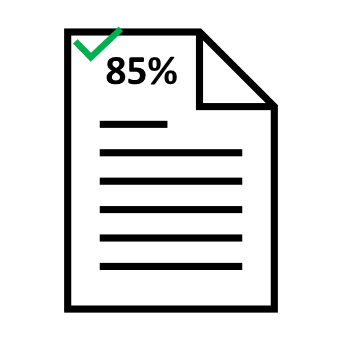 56
Abril de 2024
Medicare Advantage y otros planes de salud de Medicare
[Speaker Notes: Esta diapositiva tiene animación.
Notas del presentador
Los planes de salud y de medicamentos deben garantizar que los agentes y corredores que venden productos de Medicare sean capacitados y evaluados anualmente con respecto a las reglas y regulaciones de Medicare, sobre detalles del plan específicos para los productos del plan que estén vendiendo y sobre requisitos federales y estatales relevantes. Este requisito se aplica a todos los agentes y corredores. 
Los agentes y corredores deben aprobar un examen con un puntaje del 85 % o más antes de comercializar productos. Además, deben obtener y documentar un Alcance de cita antes de reunirse con afiliados potenciales.]
Compruebe sus conocimientos: Pregunta 5
Todos los materiales de mercadotecnia usados por el plan deben presentarse a los CMS para revisión.
Verdadero
Falso
Cronómetro de cuenta regresiva: conteste la pregunta antes de que la barra desaparezca.
57
Abril de 2024
Medicare Advantage y otros planes de salud de Medicare
[Speaker Notes: Esta diapositiva tiene animación.
Notas del presentador
Compruebe sus conocimientos: Pregunta 5
 Todos los materiales de mercadotecnia usados por el plan deben presentarse a los CMS para revisión. 
Verdadero
Falso
Respuesta: a. Verdadero
Los CMS exigen que todos los materiales de mercadotecnia, los formularios de elecciones y ciertos materiales de comunicación designados usados por el plan, incluidos los usados por organizaciones de mercadotecnia externas y entidades de etapas inferiores, se presenten a los CMS para revisión.]
Compruebe sus conocimientos: Pregunta 6
Los CMS exigen que los planes Medicare Advantage y los agentes/corredores identifiquen con claridad, a través de un formulario de Alcance de la cita o una llamada grabada, los tipos de productos que comentarán antes de comercializarlos a un afiliado potencial. 
 Verdadero
 Falso
Cronómetro de cuenta regresiva: conteste la pregunta antes de que la barra desaparezca.
58
Abril de 2024
Medicare Advantage y otros planes de salud de Medicare
[Speaker Notes: Esta diapositiva tiene animación.
Notas del presentador
Compruebe sus conocimientos: Pregunta 6
Los CMS exigen que los planes Medicare Advantage y los agentes/corredores identifiquen con claridad, a través de un formulario de Alcance de la cita o una llamada grabada, los tipos de productos que comentarán antes de comercializarlos a un afiliado potencial. 
Verdadero
Falso
Respuesta: a. Verdadero42 CFR § 422.2264(c)(3)(iii)(A) exige que las organizaciones de Medicare Advantage que organicen una cita de mercadotecnia personal no pueden comercializar durante una cita de mercadotecnia ningún producto relacionado con cuidados de la salud más allá del alcance acordado por la persona con Medicare y documentado por el plan en un Alcance de la cita, una tarjeta de presentación de respuesta, o una solicitud para recibir información adicional, que tiene validez durante 12 meses después de la fecha en que esté firmado por la persona con Medicare o la fecha en que la persona con Medicare hizo su solicitud de información inicial.]
Guía de recursos de Medicare Advantage y otros planes de salud de Medicare
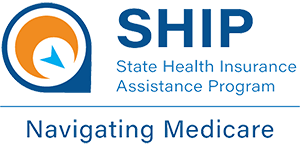 59
Abril de 2024
Medicare Advantage y otros planes de salud de Medicare
[Speaker Notes: Notas del presentador​
Esta diapositiva (al igual que la que sigue) proporciona información sobre recursos y productos adicionales. Es posible que desee destacar los que sean más relevantes para su audiencia. ​
Consulte la diapositiva siguiente para ver productos de Medicare seleccionados.]
Guía de recursos de Medicare Advantage y otros planes de salud de Medicare (continuación)
Para revisar los productos de Medicare enumerados en esta tabla y otros productos útiles, visite Medicare.gov/publications y busque por palabra clave o número de producto.
Para pedir varias copias (solo socios), visite Productordering.cms.hhs.gov. Debe inscribir a su organización.
Abril de 2024
Medicare Advantage y otros planes de salud de Medicare
60
Comparación de planes Medicare Advantage: Prima
¿La mayoría de los planes cobra una prima mensual?
Abril de 2024
Medicare Advantage y otros planes de salud de Medicare
61
[Speaker Notes: Notas del presentador
Este gráfico muestra información básica sobre cada tipo de plan Medicare Advantage.
Fuente: Medicare.gov/publications/12026-Understanding-Medicare-Advantage-Plans.pdf]
Comparación de planes Medicare Advantage: Medicamentos
¿El plan ofrece cobertura de medicamentos de Medicare (Parte D)?
Abril de 2024
Medicare Advantage y otros planes de salud de Medicare
62
[Speaker Notes: Notas del presentador
Este gráfico muestra información básica sobre cada tipo de plan Medicare Advantage.]
Comparación de planes Medicare Advantage: Proveedores
¿Puedo usar cualquier médico u hospital que acepta Medicare por los servicios cubiertos?
Abril de 2024
Medicare Advantage y otros planes de salud de Medicare
63
[Speaker Notes: Notas del presentador
Este gráfico muestra información básica sobre cada tipo de plan Medicare Advantage.]
Comparación de planes Medicare Advantage: Remisiones
¿Necesito una remisión de mi médico para hacerme ver con un especialista?
Abril de 2024
Medicare Advantage y otros planes de salud de Medicare
64
[Speaker Notes: Notas del presentador
Este gráfico muestra información básica sobre cada tipo de plan Medicare Advantage.]
Acrónimos (A–I)
AIC: Monto en Litigio
ALJ Juez de Derecho Administrativo 
ANOC: Aviso Anual de Cambios
BFCC-QIO: Organización para el Mejoramiento de la Calidad Centrado en el Beneficiario y la Familia 
C-SNP: Plan de Necesidades Especiales por Afecciones Crónicas
CMS: Centros para Servicios de Medicare y Medicaid 
COBRA: Ley Ómnibus Consolidada de Reconciliación Presupuestaria
D-SNP: Plan de Necesidades Especiales de Doble Elegibilidad
EOC: Evidencia de Cobertura 

ESRD: Enfermedad renal en etapa terminal 
HIPAA: Ley de Portabilidad y Responsabilidad del Seguro Médico 
HMO Organización para el Mantenimiento de la Salud 
HMOPOS: Punto de Servicio de la Organización para el Mantenimiento de la Salud
ICEP: Período Inicial de Elección de Cobertura
I-SNP: Plan Institucional para Necesidades Especiales
IEP: Período de Inscripción Inicial
IRE: Entidad de Revisión Independiente 
IRMAA: Importe de Ajuste Mensual Relacionado con el Ingreso
65
Abril de 2024
Medicare Advantage y otros planes de salud de Medicare
Acrónimos (L–Y)
IRS: Servicio de Impuestos Internos
LIS: Subsidio por Bajos Ingresos 
LPI: Icono de bajo rendimiento
MAC: Consejo de Apelaciones de Medicare 
MAGI: Ingreso Bruto Ajustado Modificado 
MAO: Organización de Medicare Advantage 
MSA: Cuenta de Ahorros Médicos 
NTP: Programa de Capacitación Nacional 
OEP: Período de Inscripción Abierta 
OMHA: Oficina de Audiencias y Apelaciones de Medicare
PACE: Programas de Cuidado Integral para Personas Mayores 
PFFS: Pago por Servicio Privado 
PPO: Organización de Proveedores Preferentes 
RRB: Junta de Retiro Ferroviario
SEP: Período de Inscripción Especial 
SHIP: Programa Estatal de Asistencia sobre Seguros de Salud 
SNP: Plan de Necesidades Especiales 
SOA: Alcance de la cita
TTY: Teletipo
YPP: La Prima de su Plan
66
Abril de 2024
Medicare Advantage y otros planes de salud de Medicare
Manténgase conectado
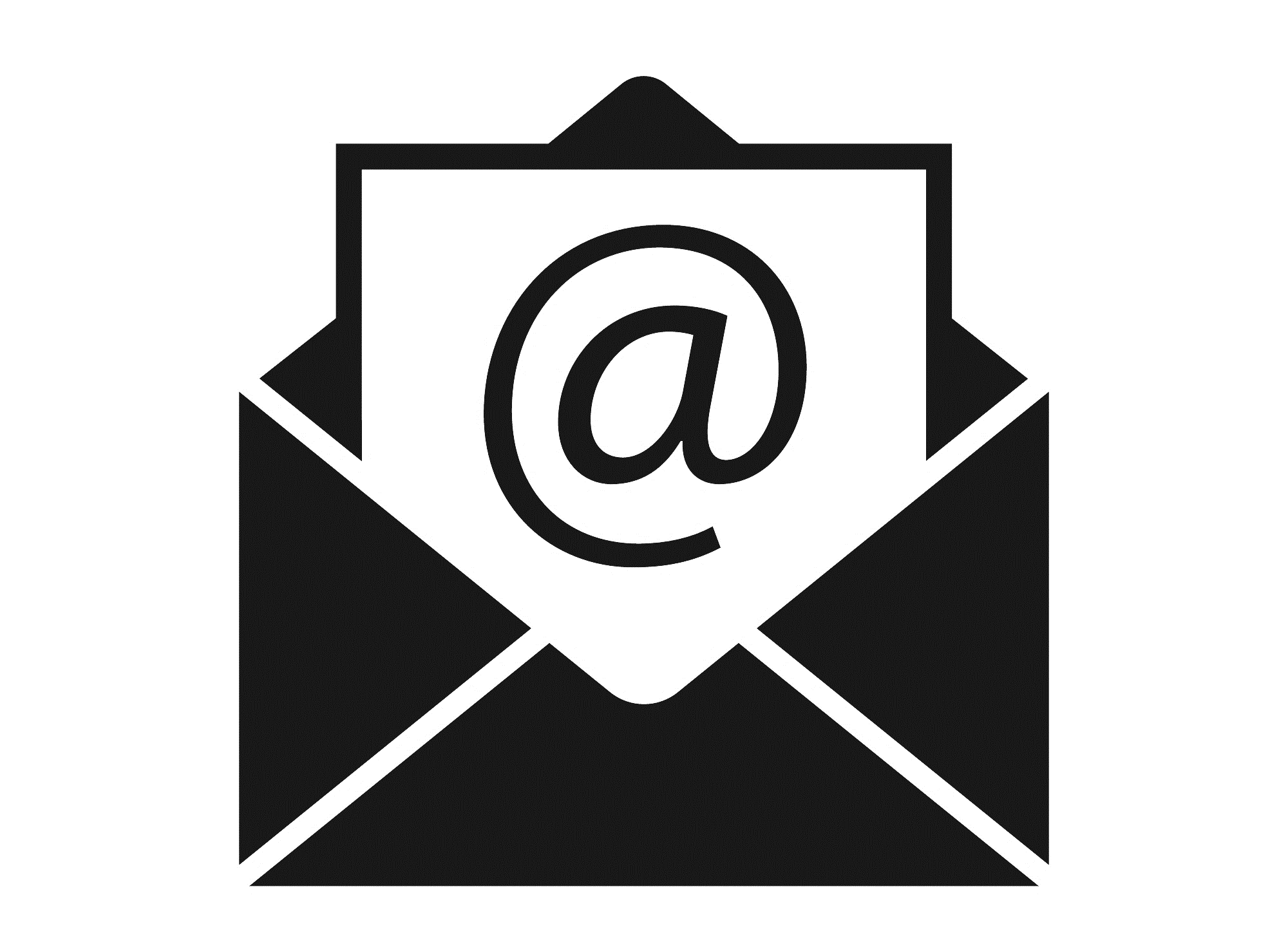 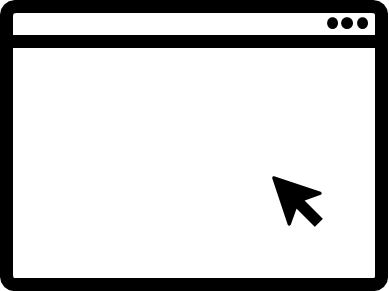 Para ver los materiales de capacitación disponibles, o para suscribirse a nuestra lista de correo electrónico, visite:
CMSnationaltrainingprogram.cms.gov.
Comuníquese con nosotros en training@cms.hhs.gov.
Abril de 2024
Medicare Advantage y otros planes de salud de Medicare
67
[Speaker Notes: Notas del presentador
Manténgase conectado. Visite CMSnationaltrainingprogram.cms.gov para ver los materiales de capacitación de NTP y suscribirse a nuestra lista de correo electrónico. Comuníquese con nosotros en training@cms.hhs.gov.]